THEOPRAX

GP: Samara Queiroz dos Santos
Engenharia Civil 2017.1
Orientador: Moisés Ferreira Eleutério Silva
Co-orientadora: Juliana Sampaio Álvares
Empresa atendida: RTEC - Tecnologia em Revestimentos
Docente: João Lucas da Hora de Jesus
Coordenadora: Luara Batalha Vieira
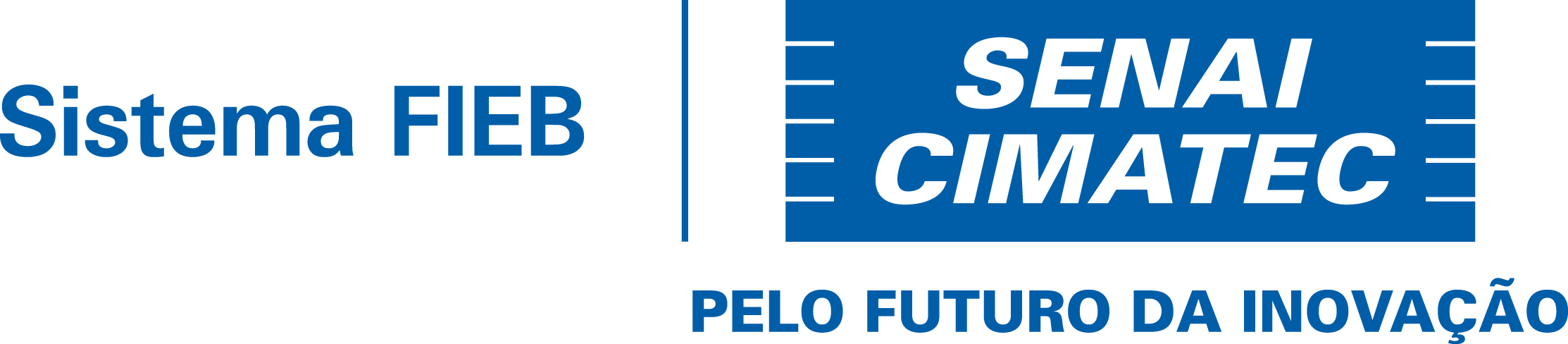 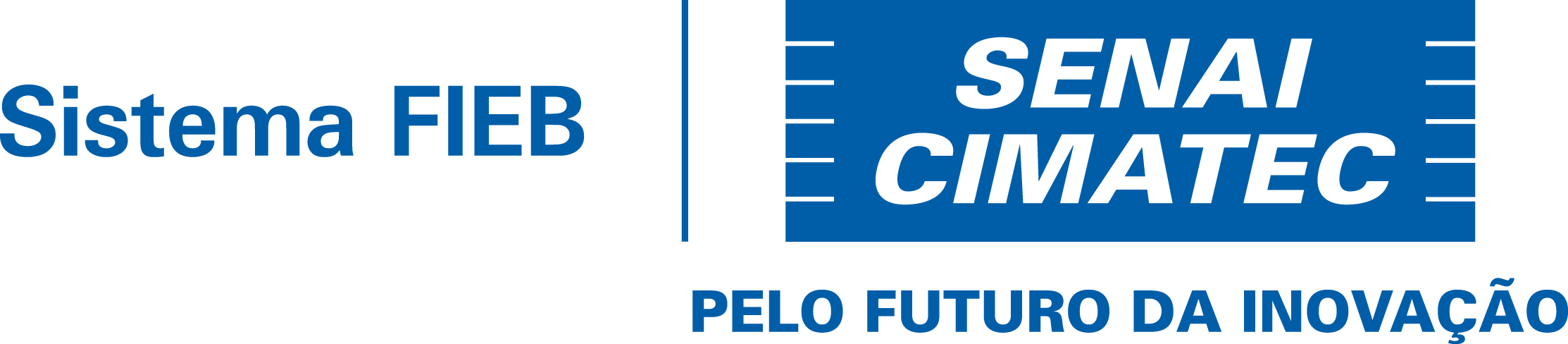 Tecnologia de mapeamento 3D para a otimização de projetos e processos de fachadas industrializadas em ACM
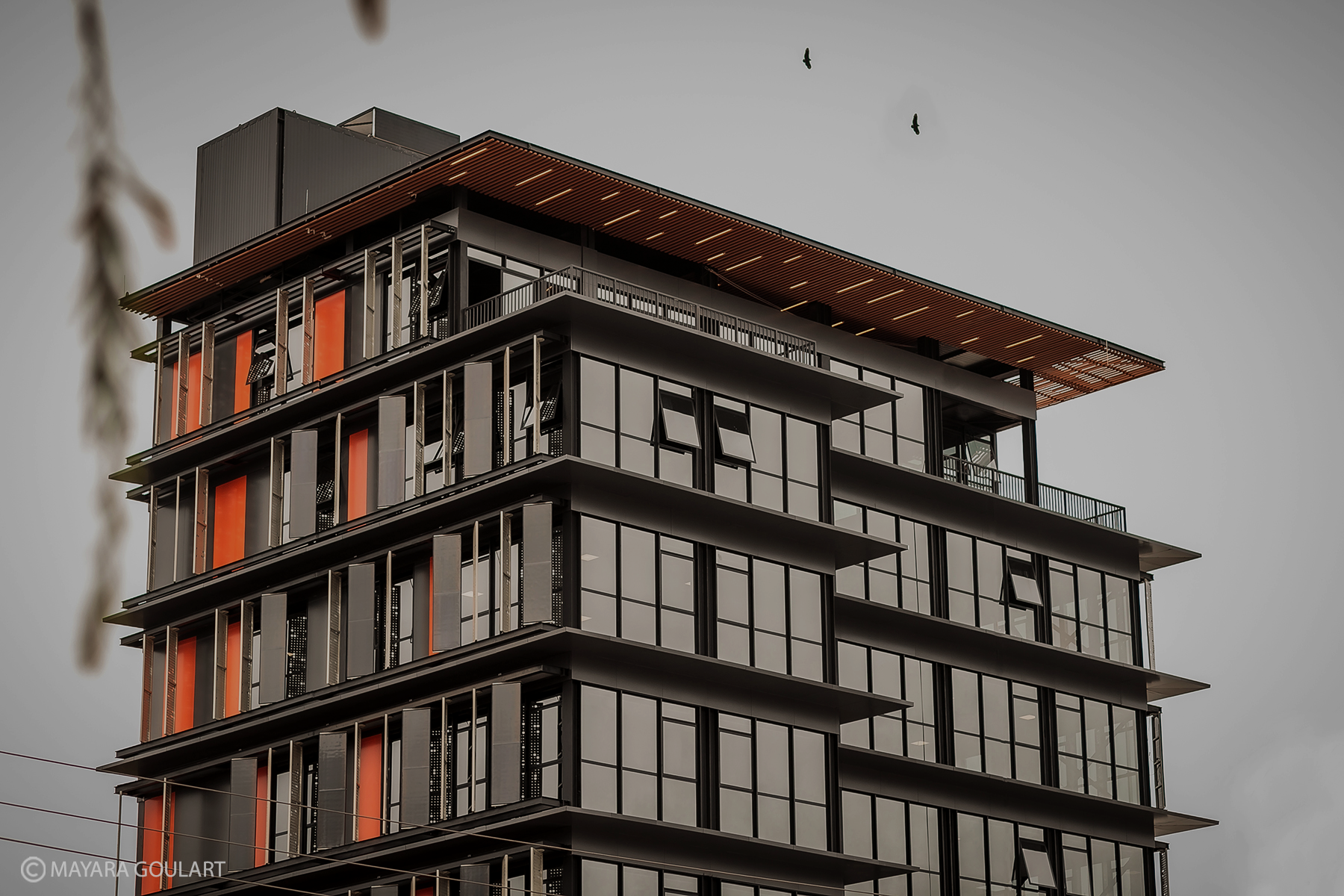 ESTÍMULO À INDUSTRIALIZAÇÃO

Redução da variabilidade;
Aumento da produtividade;
Redução de custos.
Fonte: Brasil ao Cubo (2021).
Apresentação Theoprax - Samara Queiroz
Tecnologia de mapeamento 3D para a otimização de projetos e processos de fachadas industrializadas em ACM
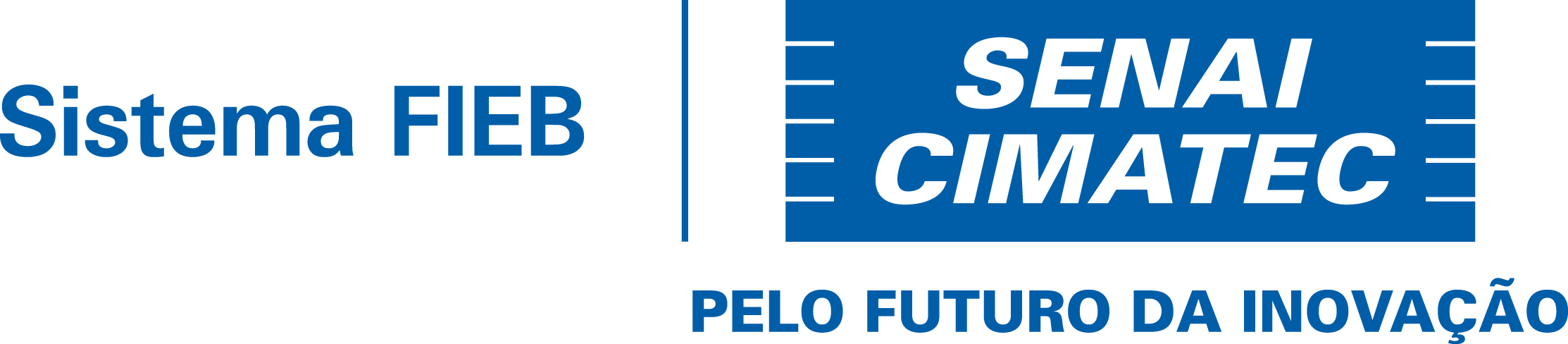 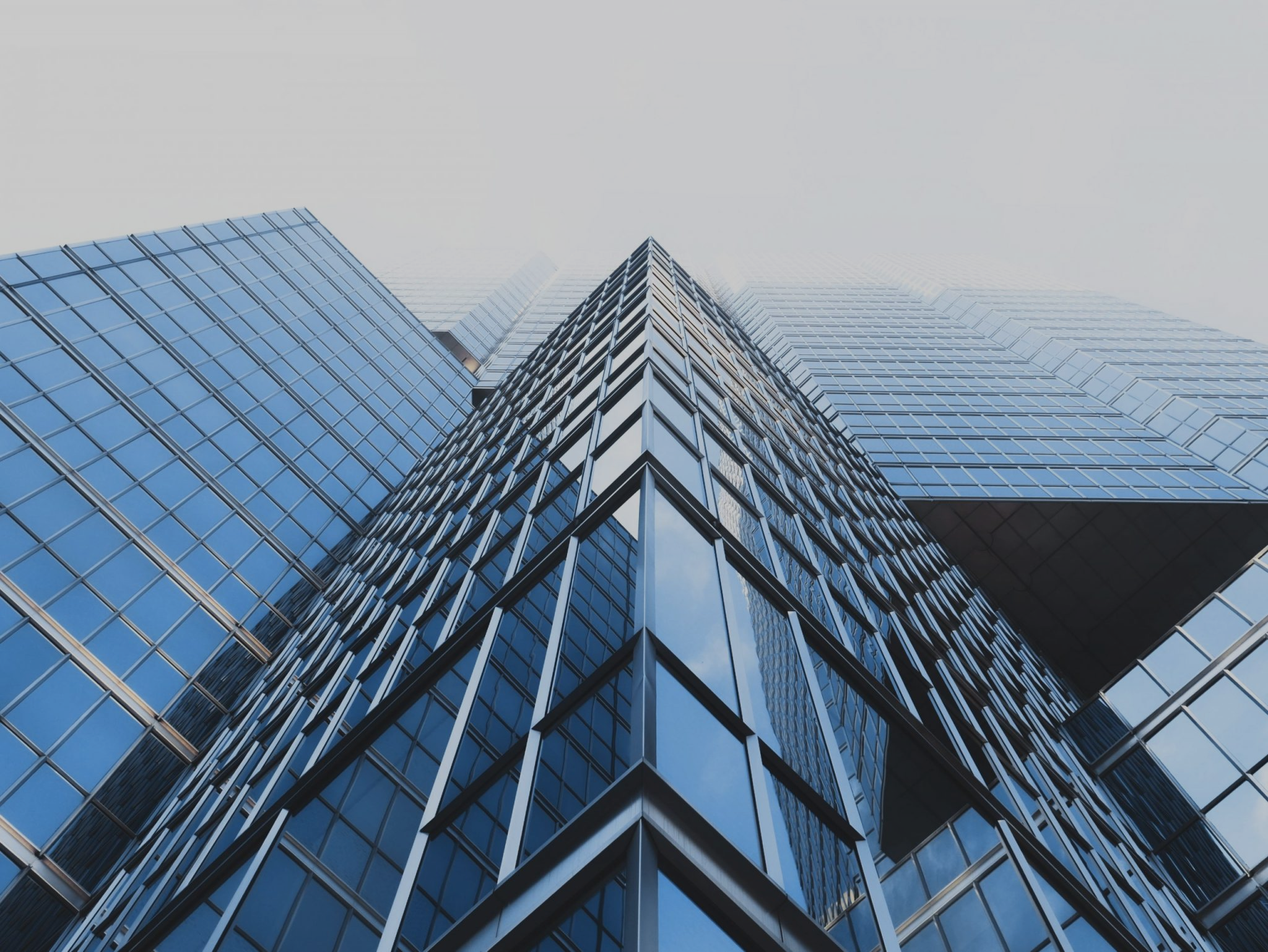 FACHADAS NÃO ADERIDAS


Controle tecnológico;
Velocidade de montagem
e execução;
Redução de patologias.
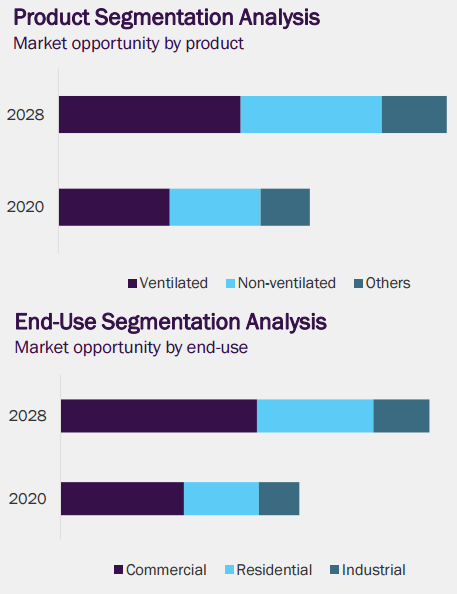 Fonte: Brasil ao Cubo (2021).
Fonte: Grand View Research (2020).
Apresentação Theoprax - Samara Queiroz   
Tecnologia de mapeamento 3D para a otimização de projetos e processos de fachadas industrializadas em ACM
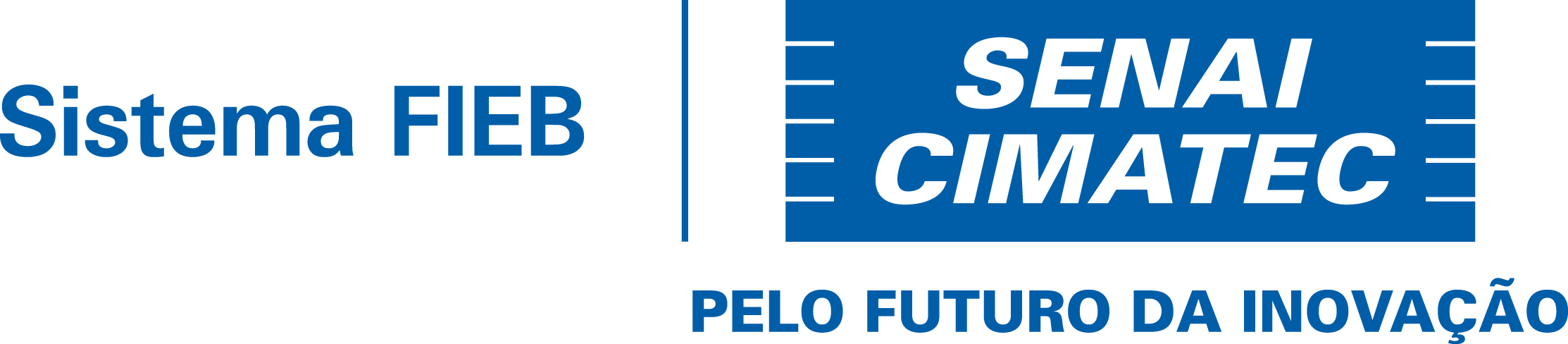 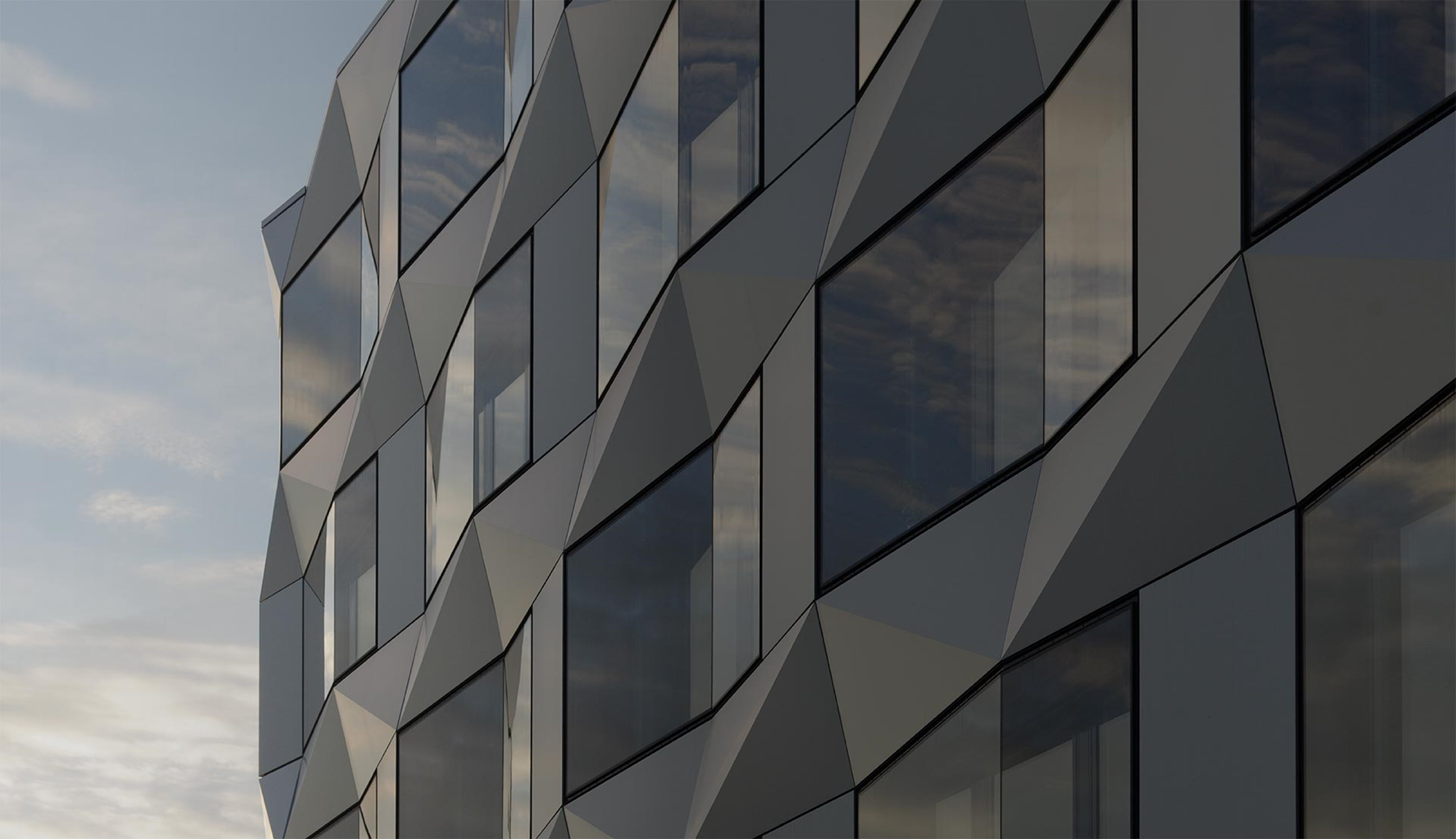 FACHADAS EM ACM

Flexibilidade construtiva;
Durabilidade;
Leveza da estrutura;
Fácil manutenção.
Fonte: Brasil ao Cubo (2021).
Fonte: Alucobond (2021).
Apresentação Theoprax - Samara Queiroz   
Tecnologia de mapeamento 3D para a otimização de projetos e processos de fachadas industrializadas em ACM
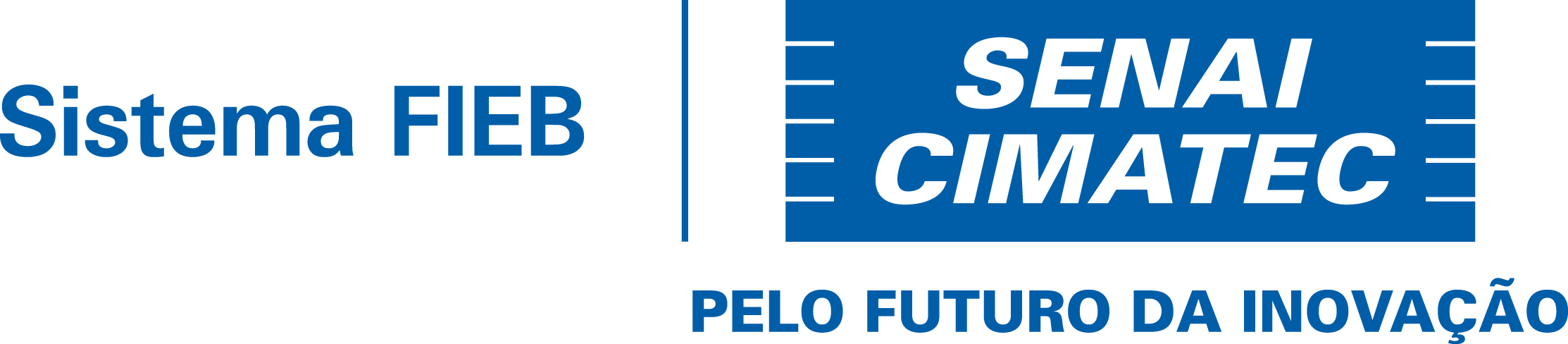 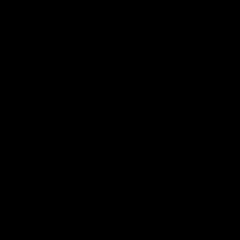 Fonte: Brasil ao Cubo (2021).
Fonte: Alucobond (2021).
Apresentação Theoprax - Samara Queiroz   
Tecnologia de mapeamento 3D para a otimização de projetos e processos de fachadas industrializadas em ACM
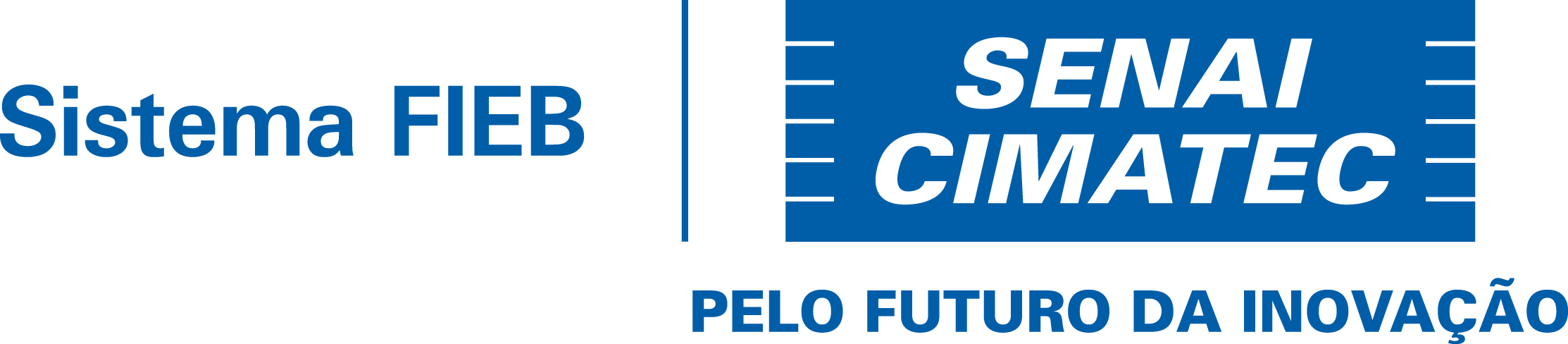 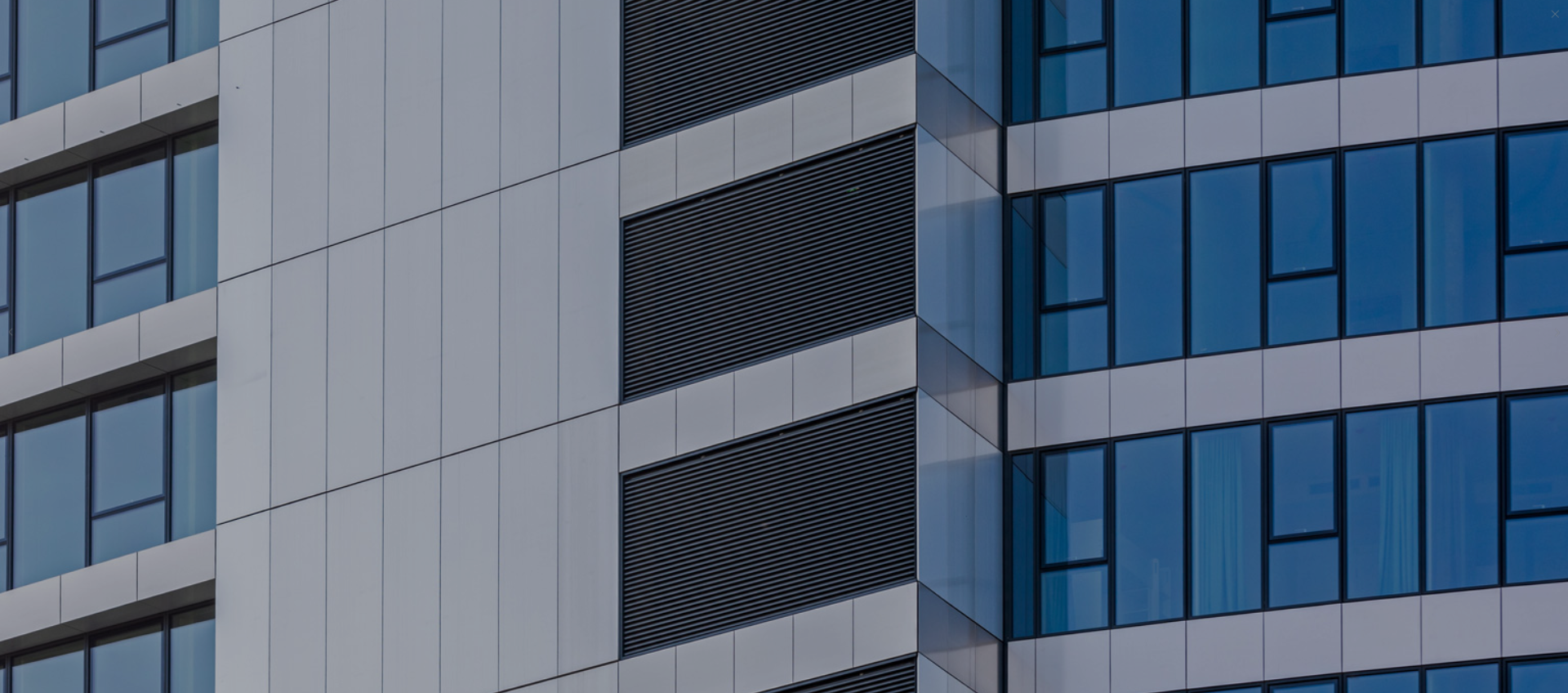 DESAFIO

Medição “in loco”

Métodos manuais

Grau de incerteza e dificuldade logística
Fonte: Brasil ao Cubo (2021).
Apresentação Theoprax - Samara Queiroz  
Tecnologia de mapeamento 3D para a otimização de projetos e processos de fachadas industrializadas em ACM
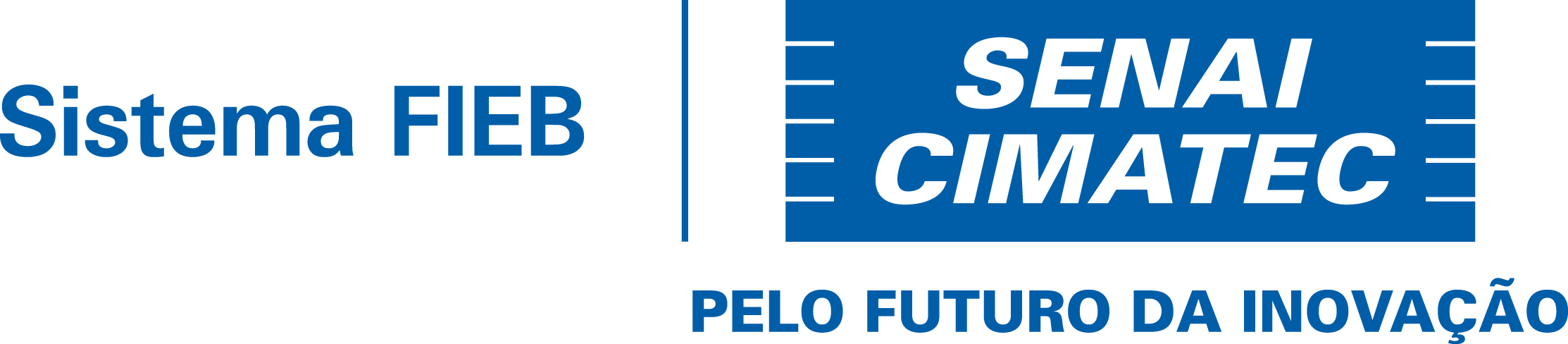 MAPEAMENTO 3D

São sistemas que captam diretamente a geometria 3D da superfície, gerando nuvens de pontos com o registro da coordenada 3D de cada ponto na medida em que é realizada a varredura da área de interesse (REMONDINO, 2011; MELO JÚNIOR, 2016)
Fonte: Brasil ao Cubo (2021).
Fonte: Alucobond (2021).
Apresentação Theoprax - Samara Queiroz  
Tecnologia de mapeamento 3D para a otimização de projetos e processos de fachadas industrializadas em ACM
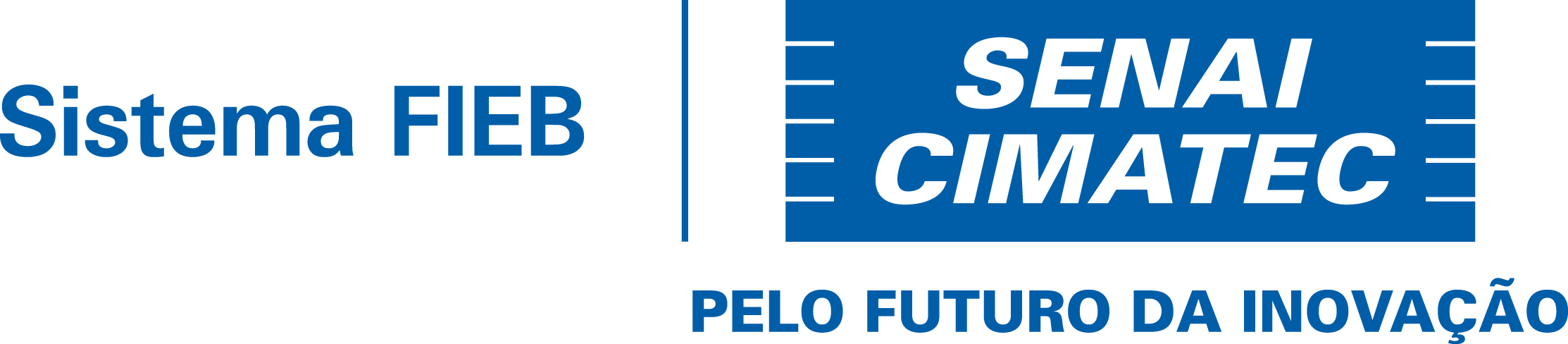 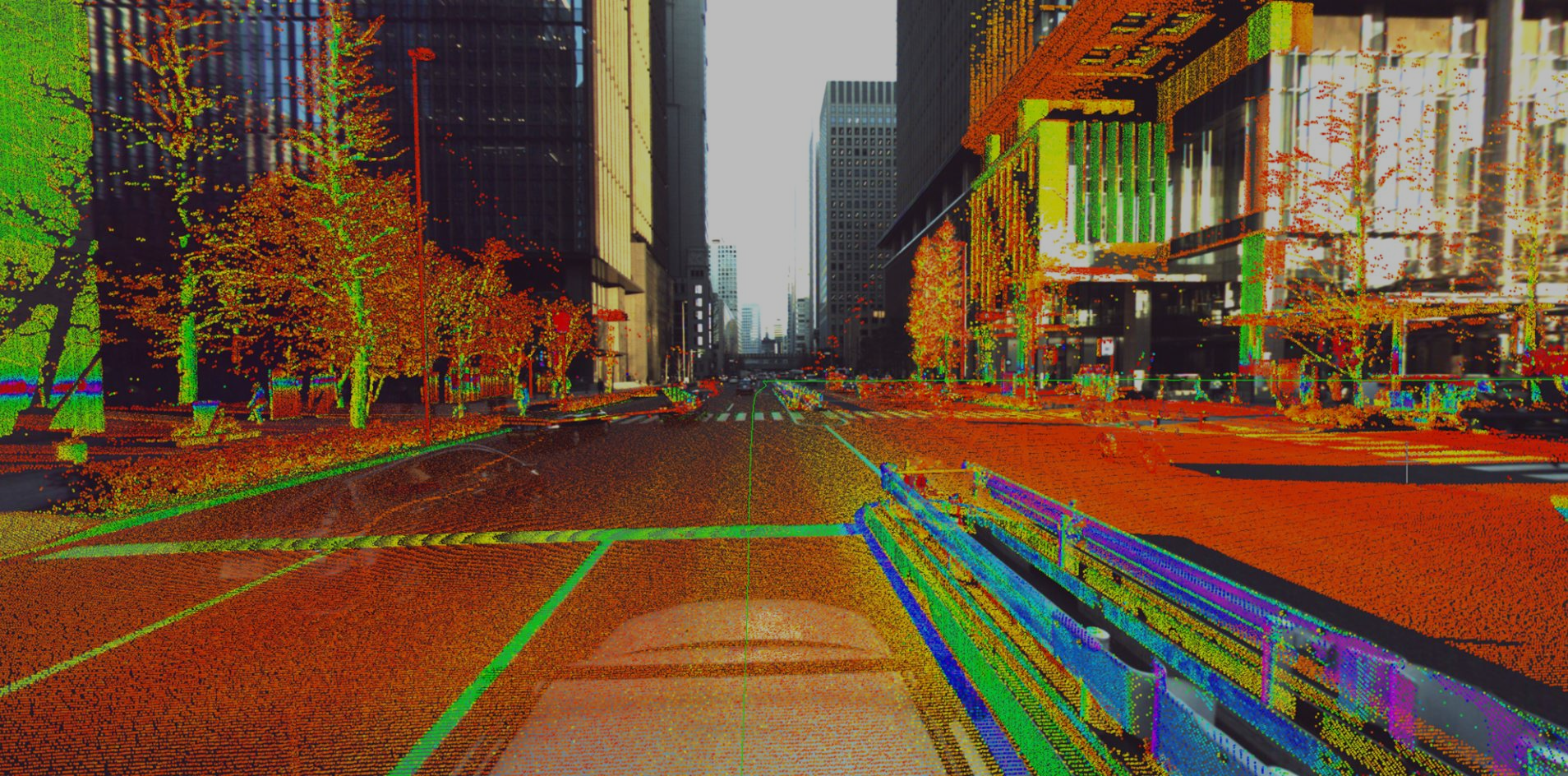 MAPEAMENTO 3D

Promover a agilidade e execução da coleta de dados;
Fotogrametria X Laser Scanner;
Tecnologia Light Detection And Ranging - LIDAR
Fonte: Brasil ao Cubo (2021).
Fonte: Alucobond (2021).
Apresentação Theoprax - Samara Queiroz
Tecnologia de mapeamento 3D para a otimização de projetos e processos de fachadas industrializadas em ACM
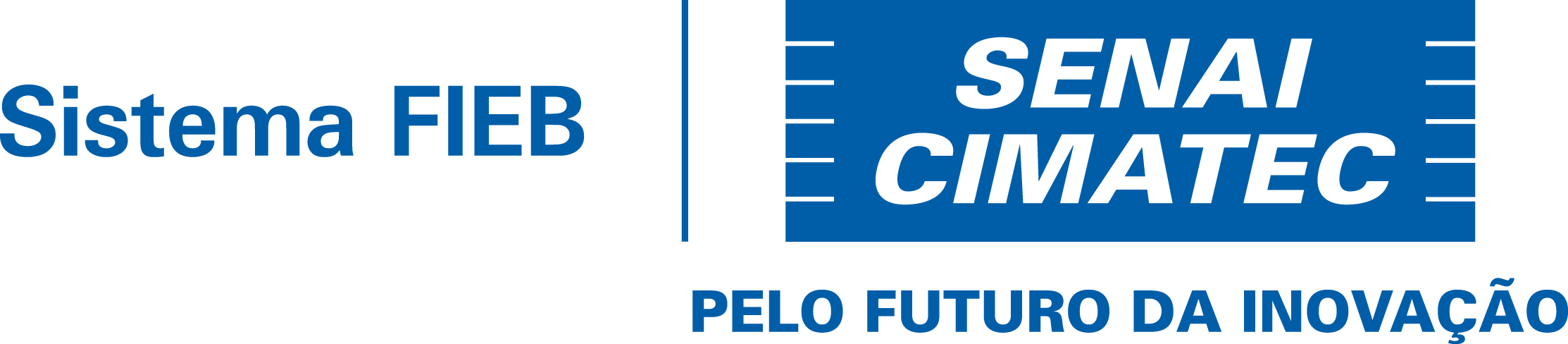 MAPEAMENTO 3D
VANTAGENS:
Boa precisão tanto para formas complexas e irregulares como para superfícies lisas e homogêneas (GROETELAARS; AMORIM, 2012);
Velocidade de captura;
Integração entre os dados reais que se encontram em campo e o ambiente digital (BRAUN et al. 2015)
Fonte: Brasil ao Cubo (2021).
Fonte: Alucobond (2021).
Apresentação Theoprax - Samara Queiroz  
Tecnologia de mapeamento 3D para a otimização de projetos e processos de fachadas industrializadas em ACM
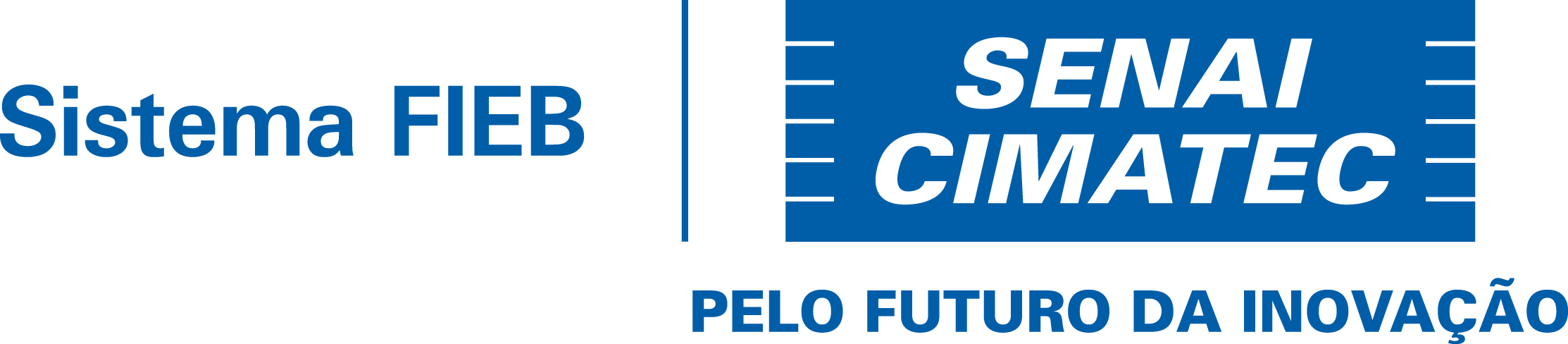 OBJETO DE ESTUDO

DIFERENCIAIS DO CLIENTE
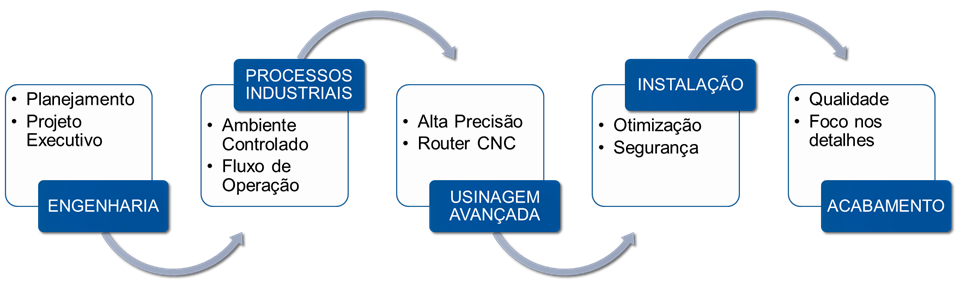 Fonte: Brasil ao Cubo (2021).
Fonte: Alucobond (2021).
Apresentação Theoprax - Samara Queiroz
Tecnologia de mapeamento 3D para a otimização de projetos e processos de fachadas industrializadas em ACM
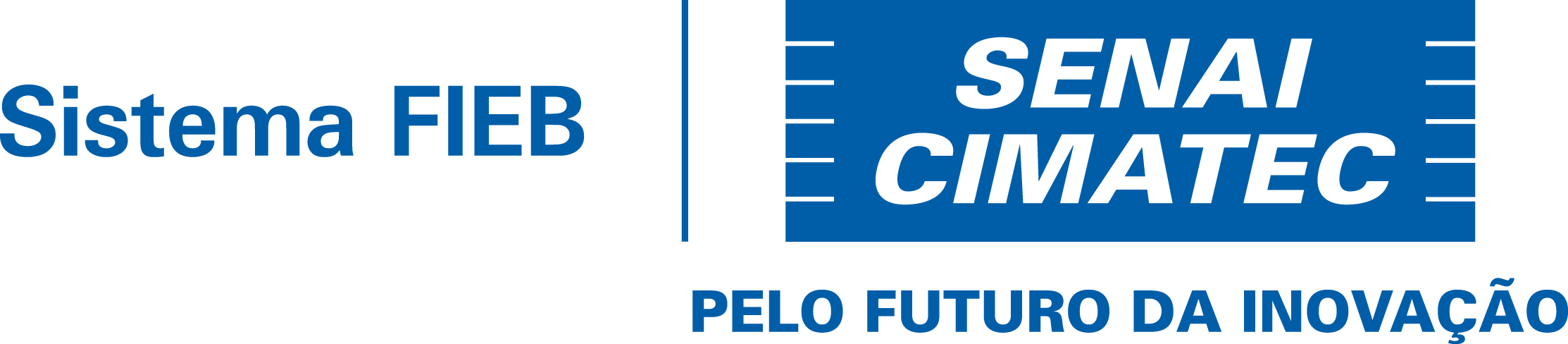 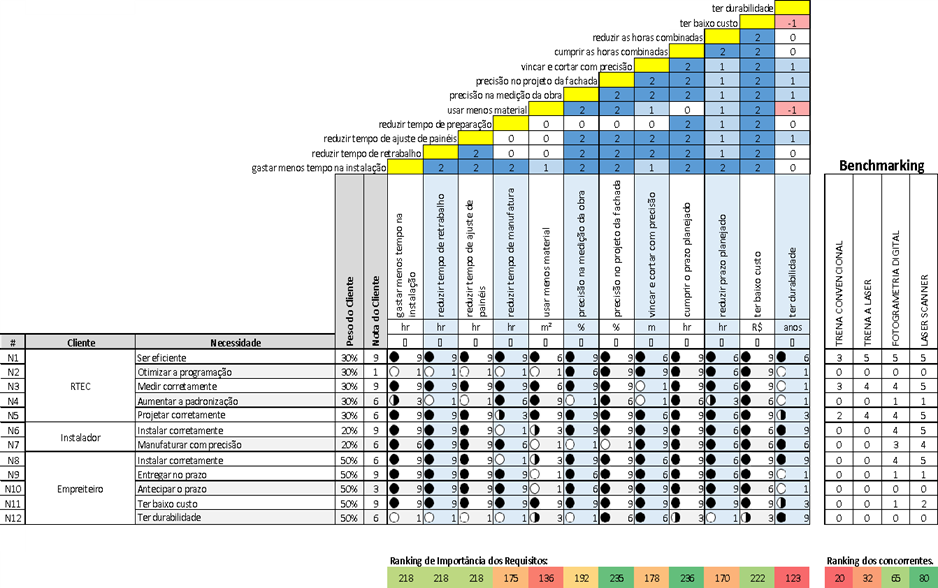 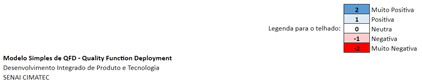 OBJETO DE ESTUDO

PROBLEMAS E GARGALOS
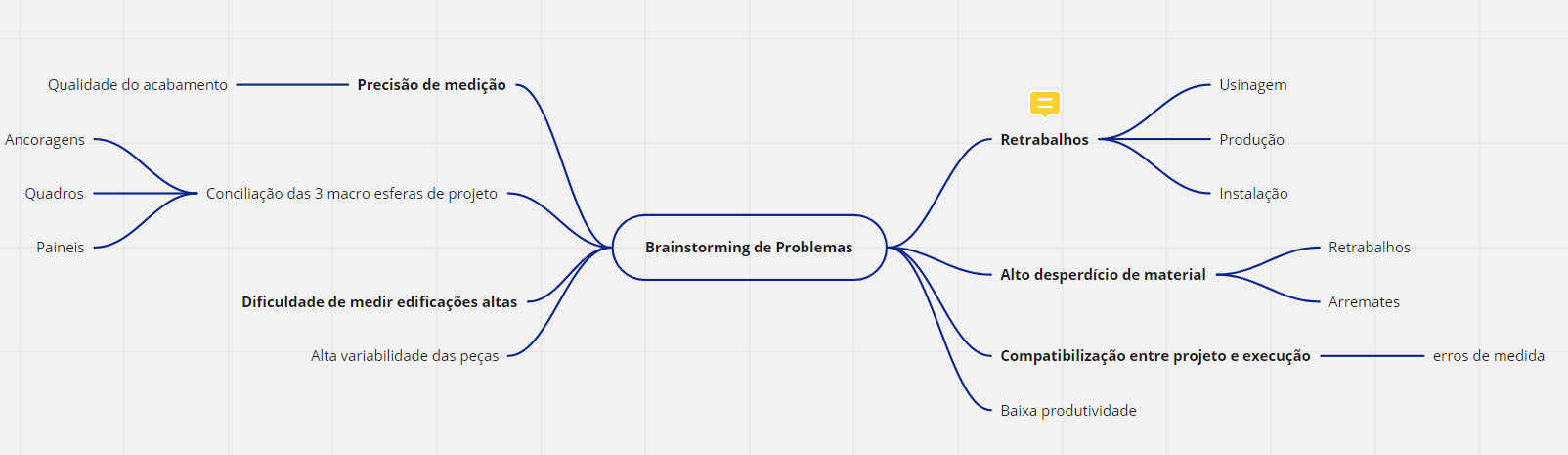 Fonte: Brasil ao Cubo (2021).
Fonte: Alucobond (2021).
Apresentação Theoprax - Samara Queiroz
Tecnologia de mapeamento 3D para a otimização de projetos e processos de fachadas industrializadas em ACM
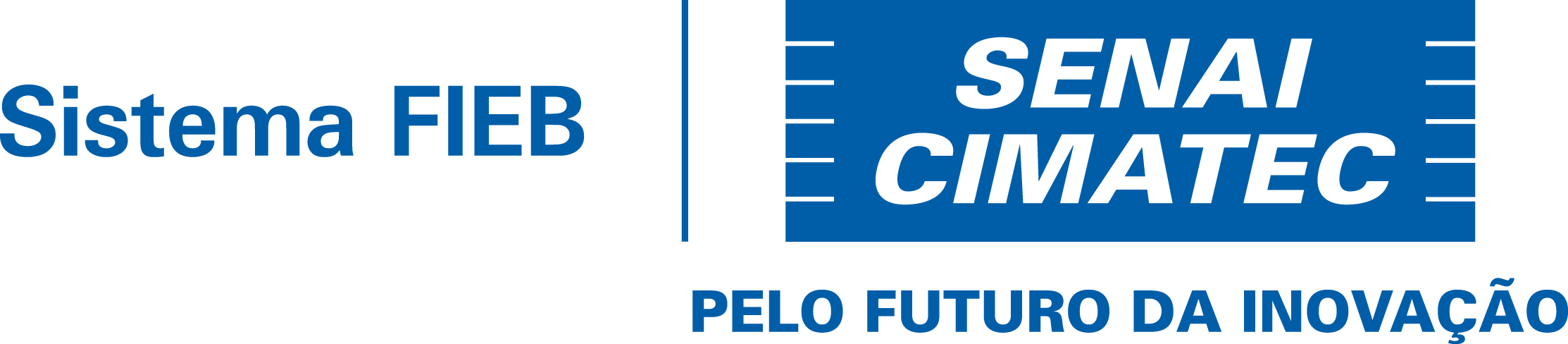 OBJETO DE ESTUDO

FLUXO GLOBAL DE PROCESSO
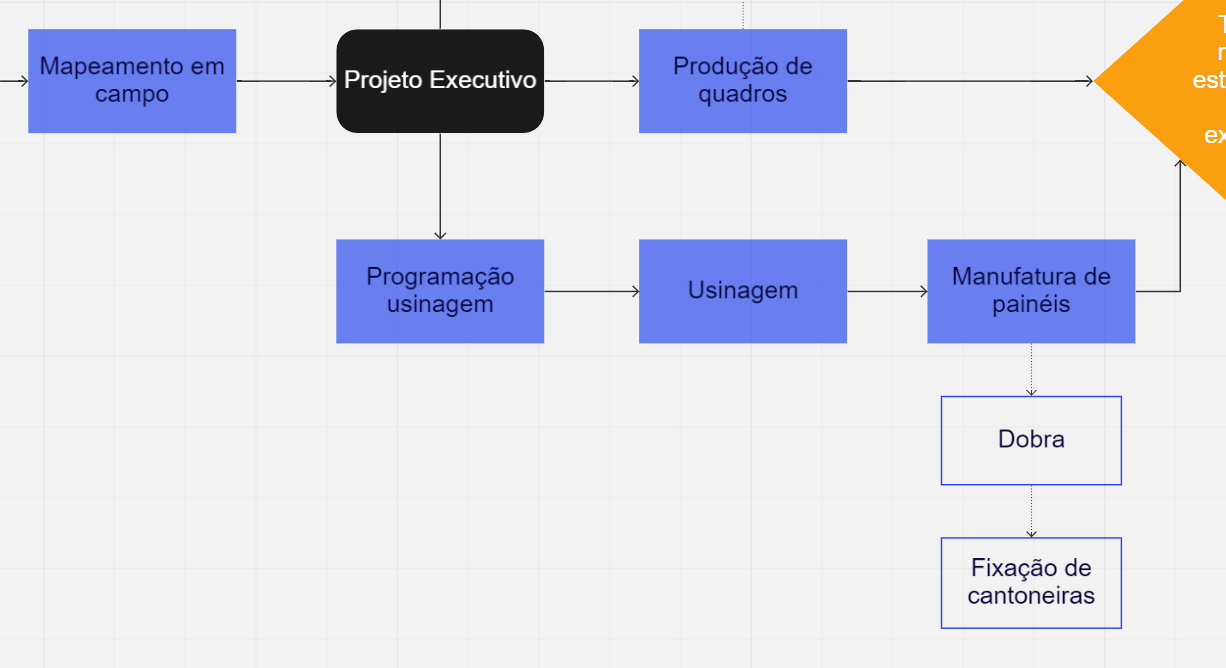 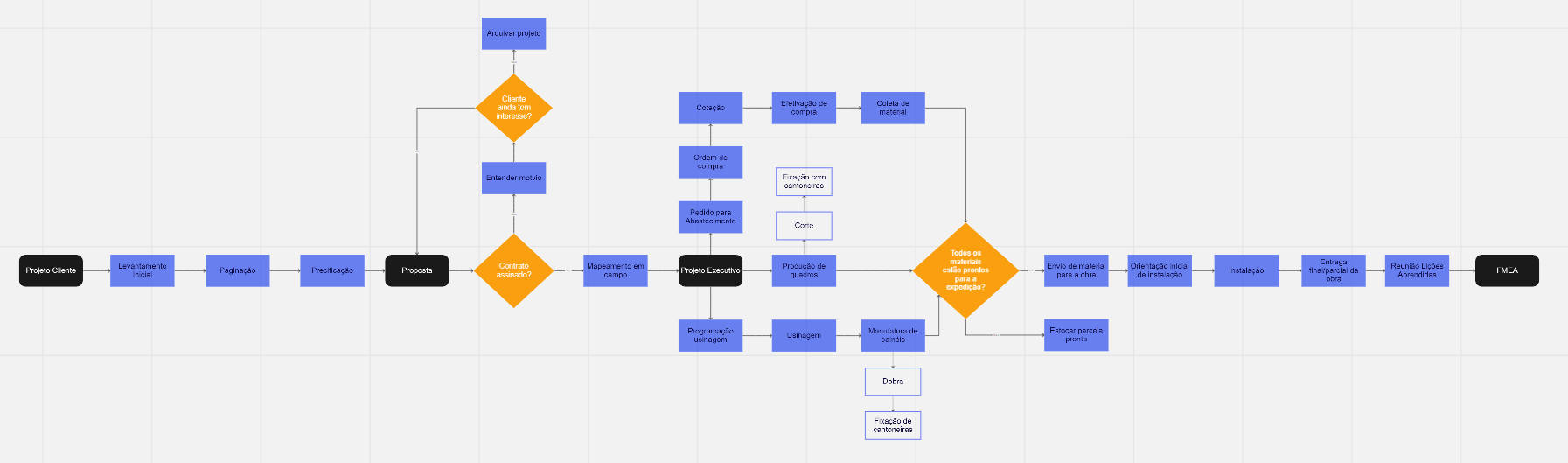 Fonte: Brasil ao Cubo (2021).
Fonte: Alucobond (2021).
Apresentação Theoprax - Samara Queiroz
Tecnologia de mapeamento 3D para a otimização de projetos e processos de fachadas industrializadas em ACM
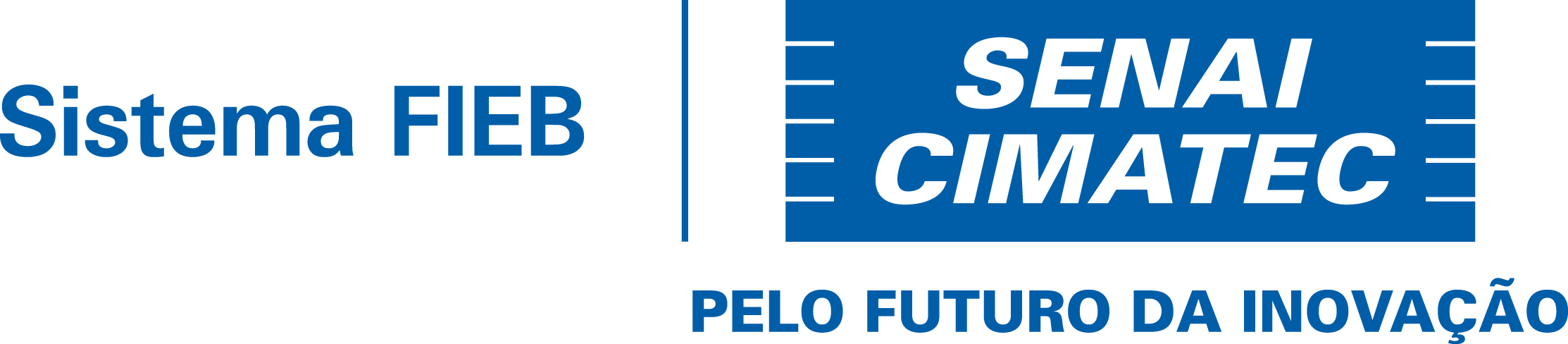 EQUIPAMENTO LASER SCANNER

Equipamento portátil;
Custo x benefício;
Leitura de 300 mil pontos/s;
Qtd. de sensores: 16;
Precisão de até 6mm;
Alcance de 100 metros;
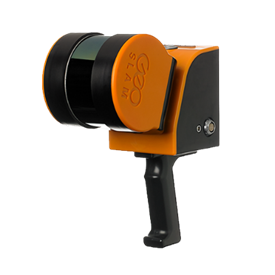 GeoSLAM ZEB Horizon
Fonte: Brasil ao Cubo (2021).
Fonte: Alucobond (2021).
Apresentação Theoprax - Samara Queiroz
Tecnologia de mapeamento 3D para a otimização de projetos e processos de fachadas industrializadas em ACM
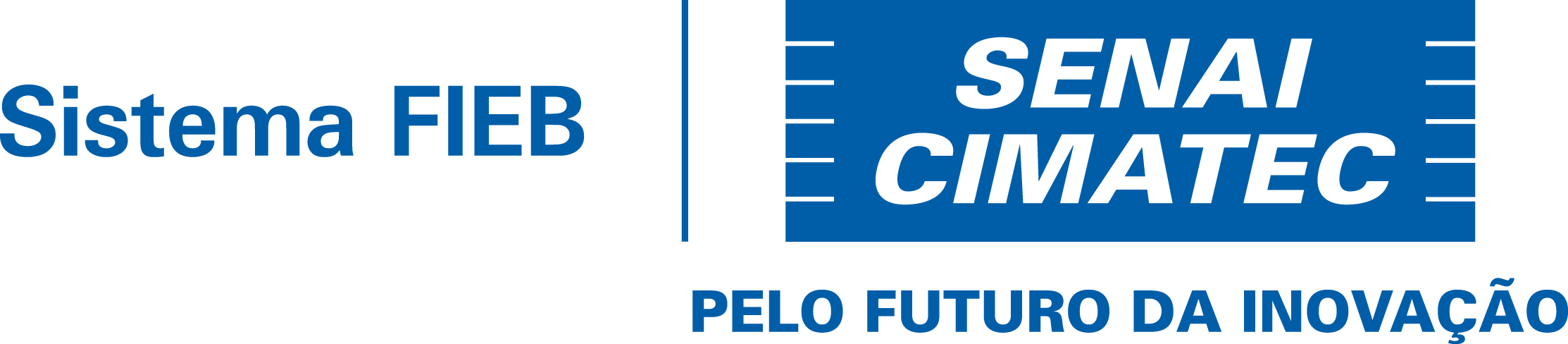 VERSÃO BETA

Edificação de 1 pav;
Área espelho frontal: 70 m²;
Substrato de concreto;
Superfície regular;
Adquirir know-how da tecnologia.
Fonte: Brasil ao Cubo (2021).
Fonte: Alucobond (2021).
Apresentação Theoprax - Samara Queiroz  
Tecnologia de mapeamento 3D para a otimização de projetos e processos de fachadas industrializadas em ACM
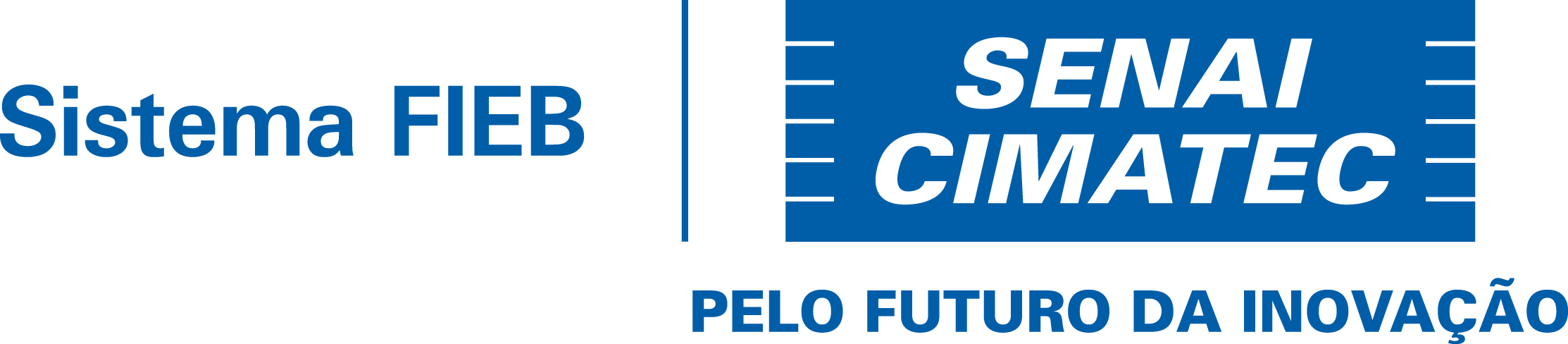 VERSÃO BETA
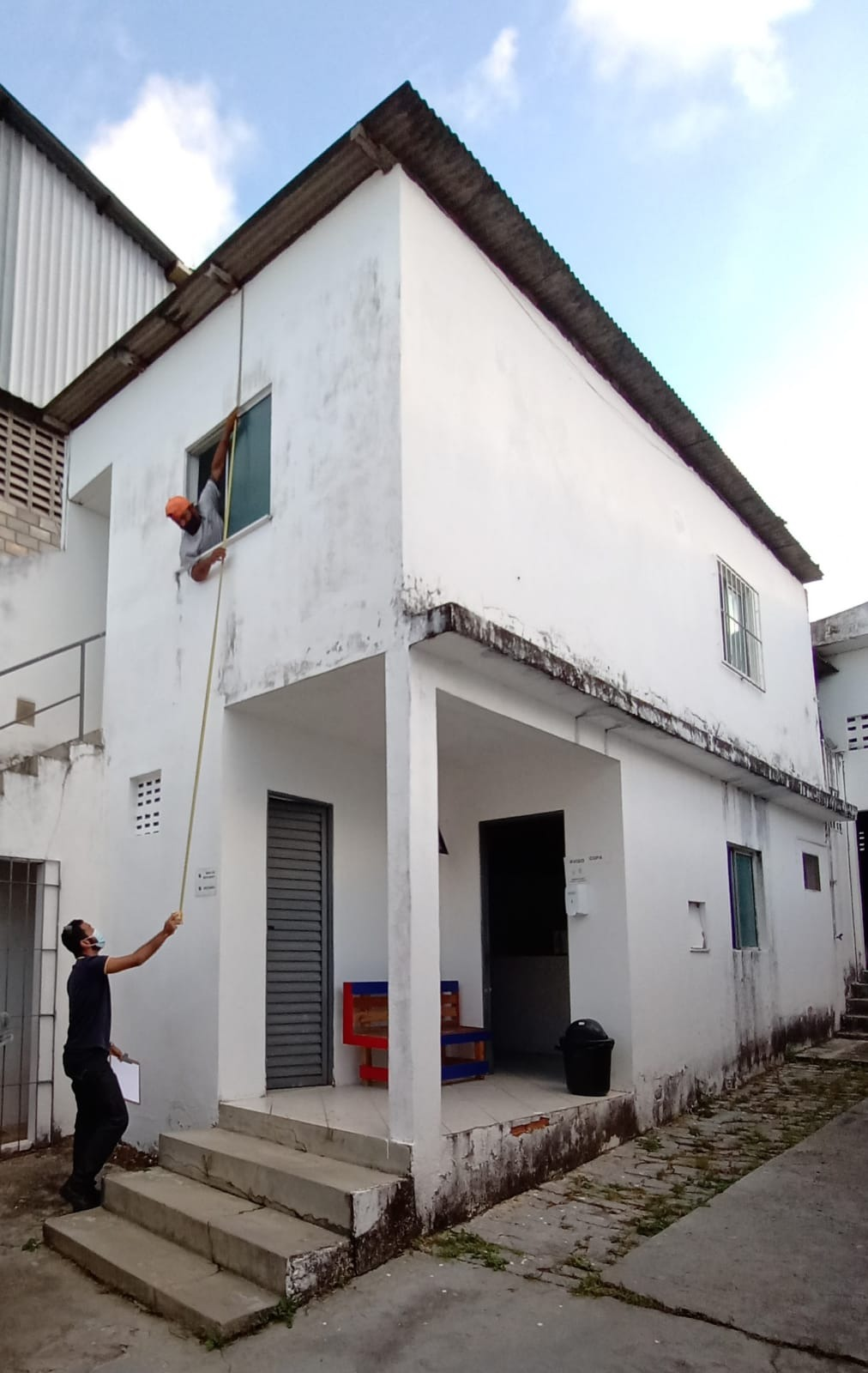 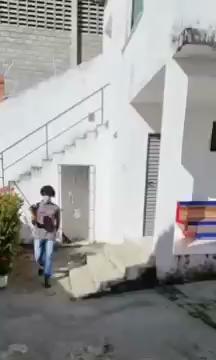 Fonte: Brasil ao Cubo (2021).
Fonte: Alucobond (2021).
Apresentação Theoprax - Samara Queiroz  
Tecnologia de mapeamento 3D para a otimização de projetos e processos de fachadas industrializadas em ACM
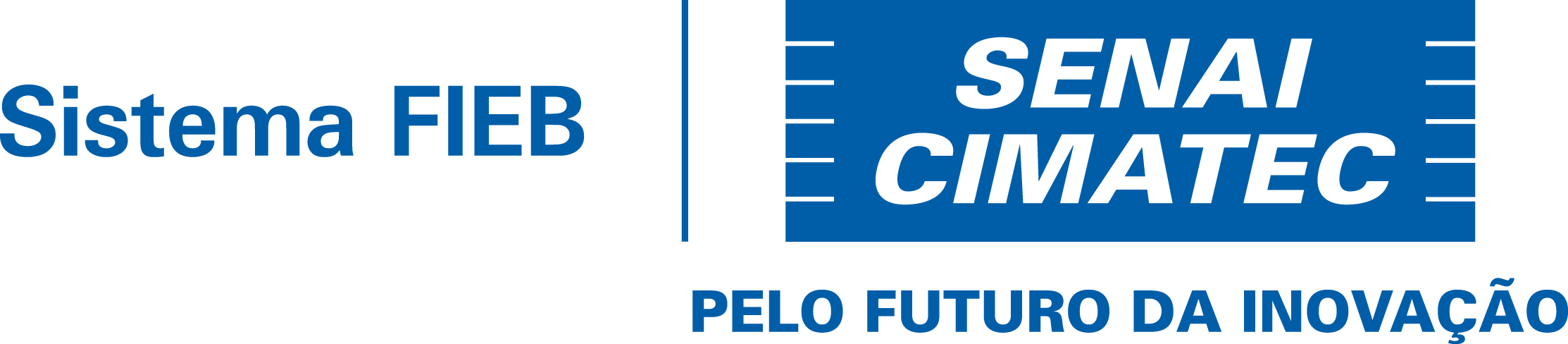 VERSÃO BETA
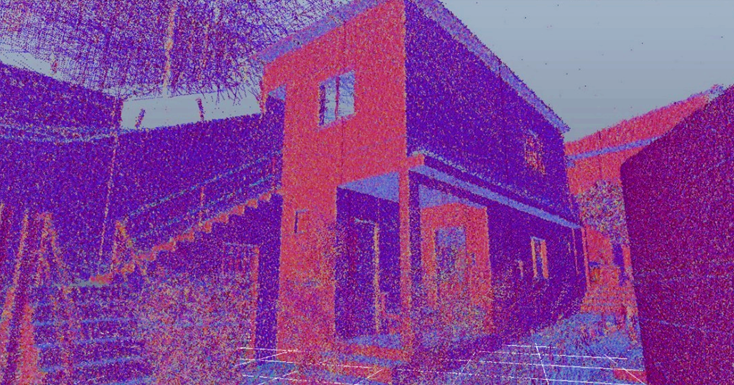 Fonte: Brasil ao Cubo (2021).
Fonte: Alucobond (2021).
Apresentação Theoprax - Samara Queiroz  
Tecnologia de mapeamento 3D para a otimização de projetos e processos de fachadas industrializadas em ACM
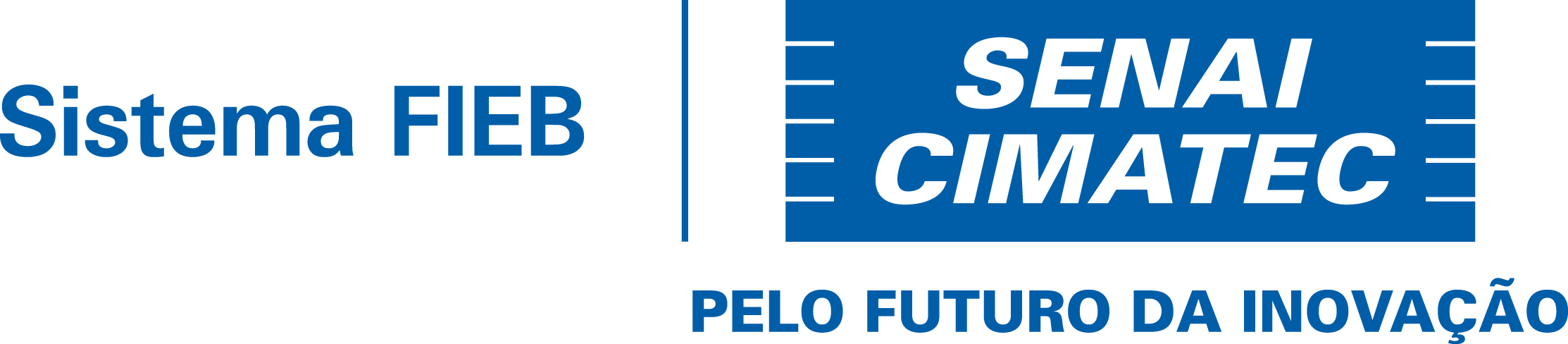 VERSÃO BETA

Modelagem da estrutura principal;
Modelagem dos elementos da fachada: ancoragens, quadros e painéis ACM.
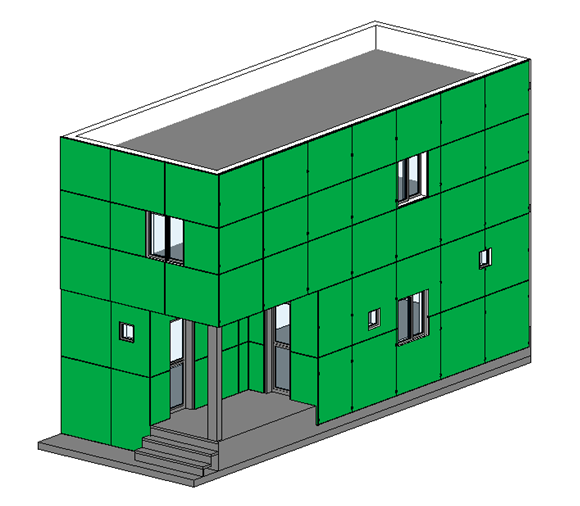 Fonte: Brasil ao Cubo (2021).
Fonte: Alucobond (2021).
Apresentação Theoprax - Samara Queiroz  
Tecnologia de mapeamento 3D para a otimização de projetos e processos de fachadas industrializadas em ACM
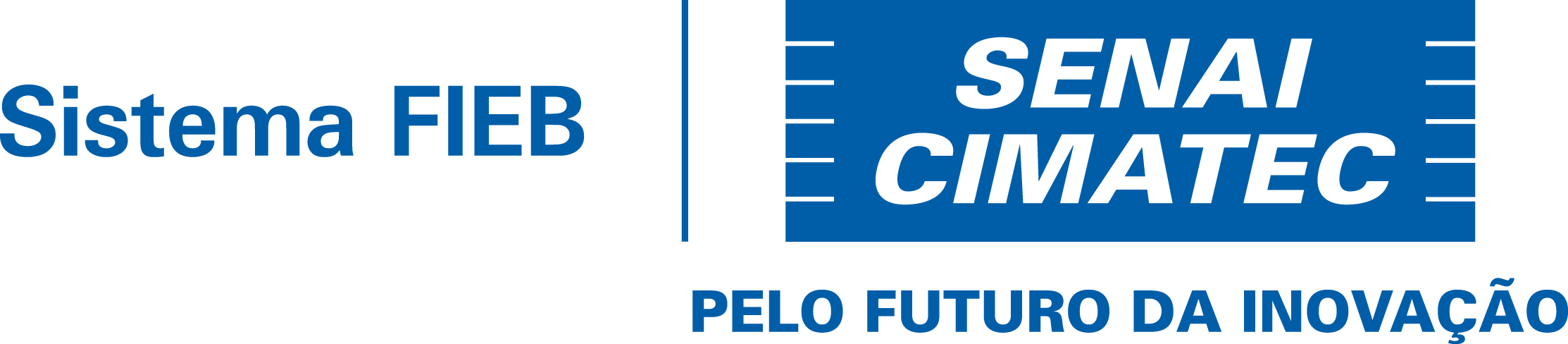 VERSÃO ALFA

Estrutura metálica treliçada;
Altura 7 metros;
Área espelho frontal: 150 m²;
Utilização de marcadores;
Obstáculos.
Fonte: Brasil ao Cubo (2021).
Fonte: Alucobond (2021).
Apresentação Theoprax - Samara Queiroz  
Tecnologia de mapeamento 3D para a otimização de projetos e processos de fachadas industrializadas em ACM
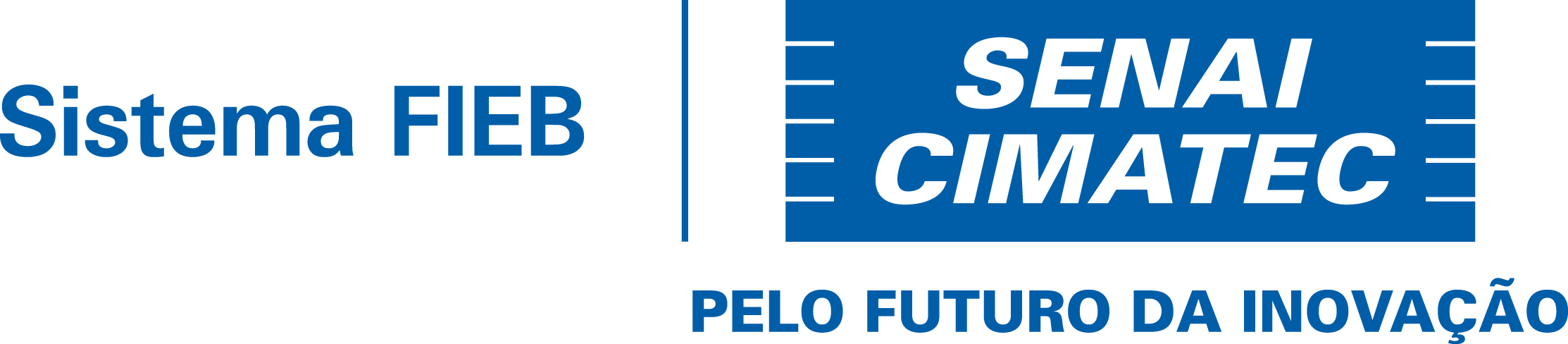 VERSÃO ALFA
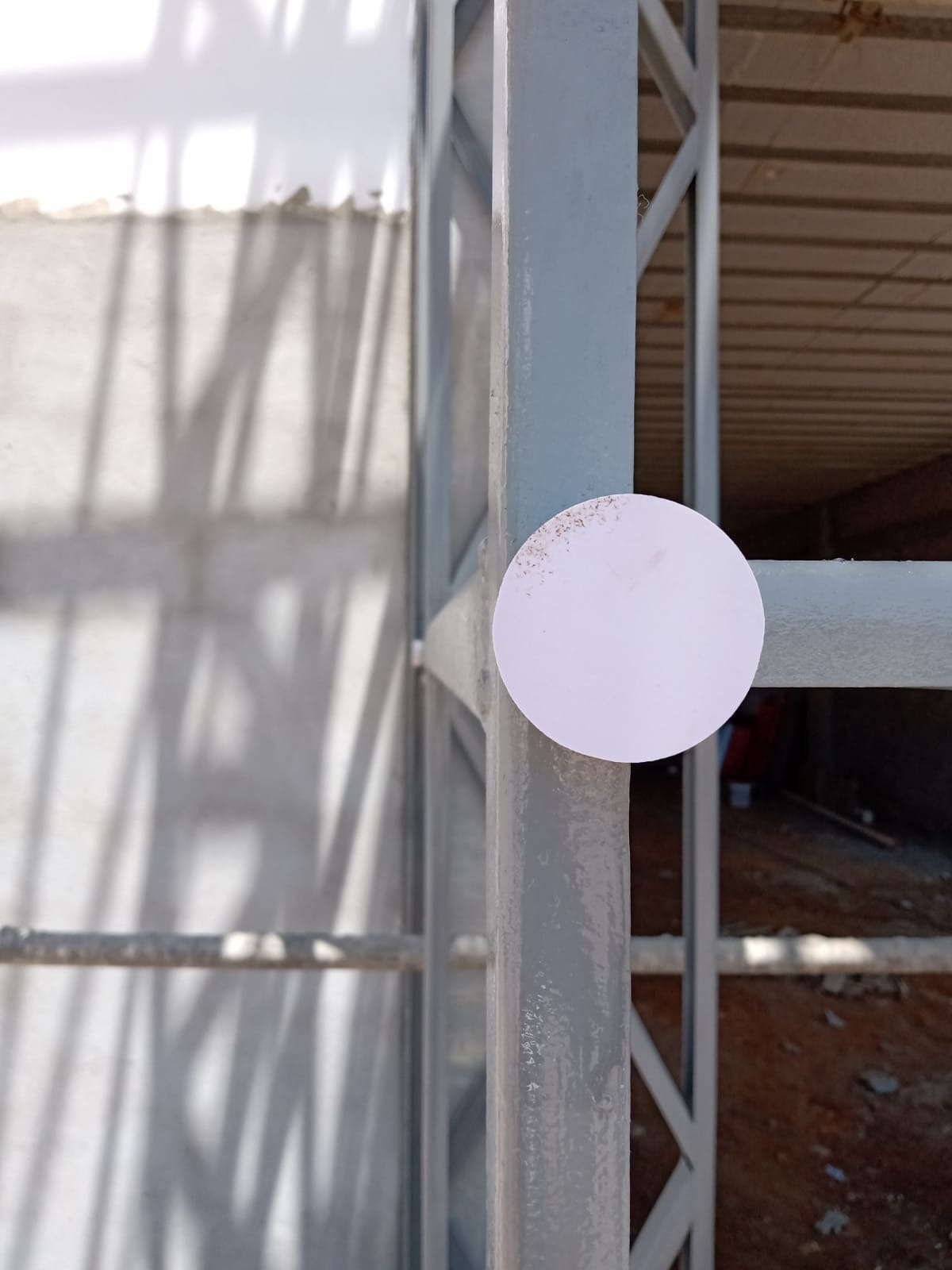 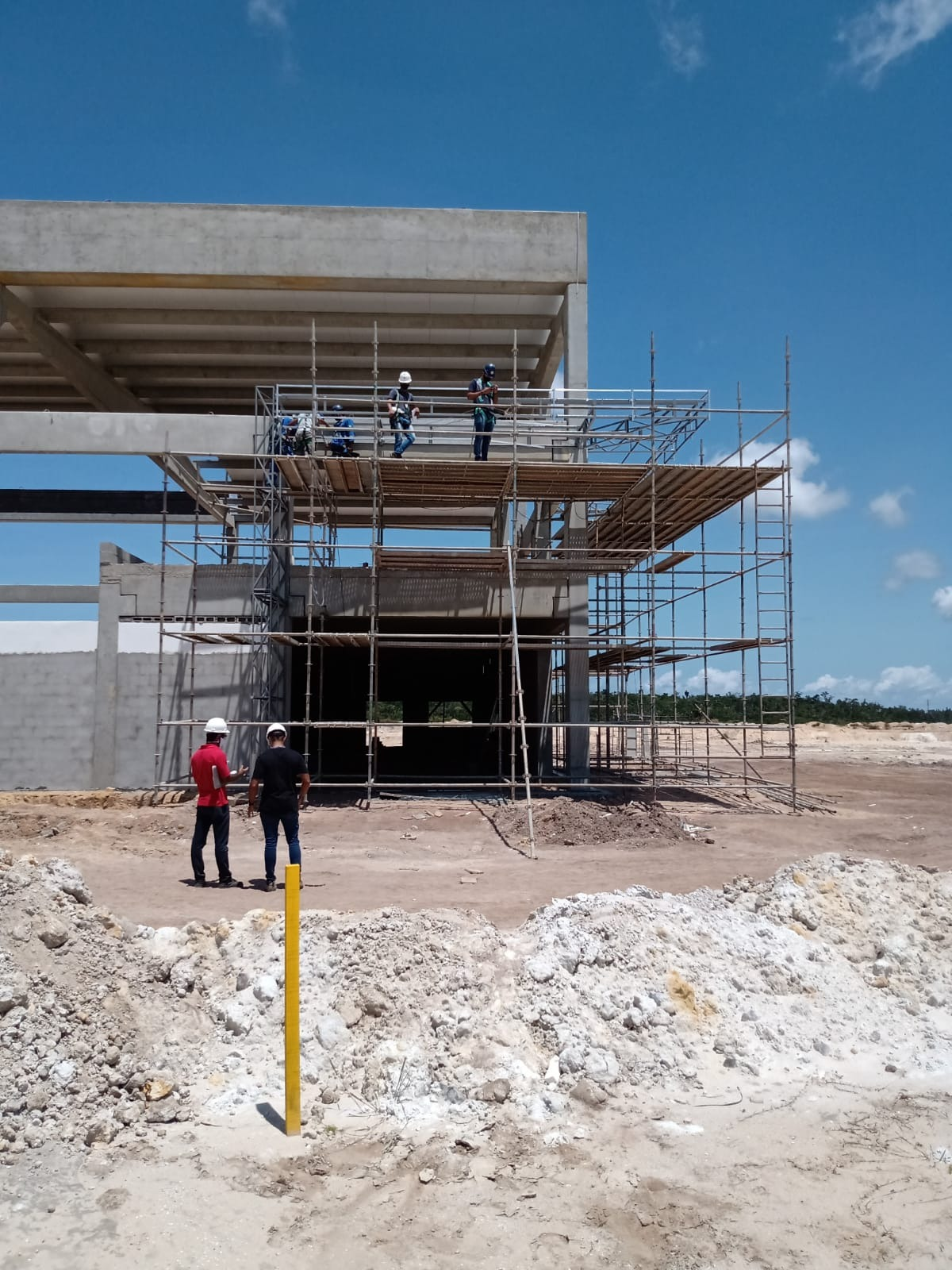 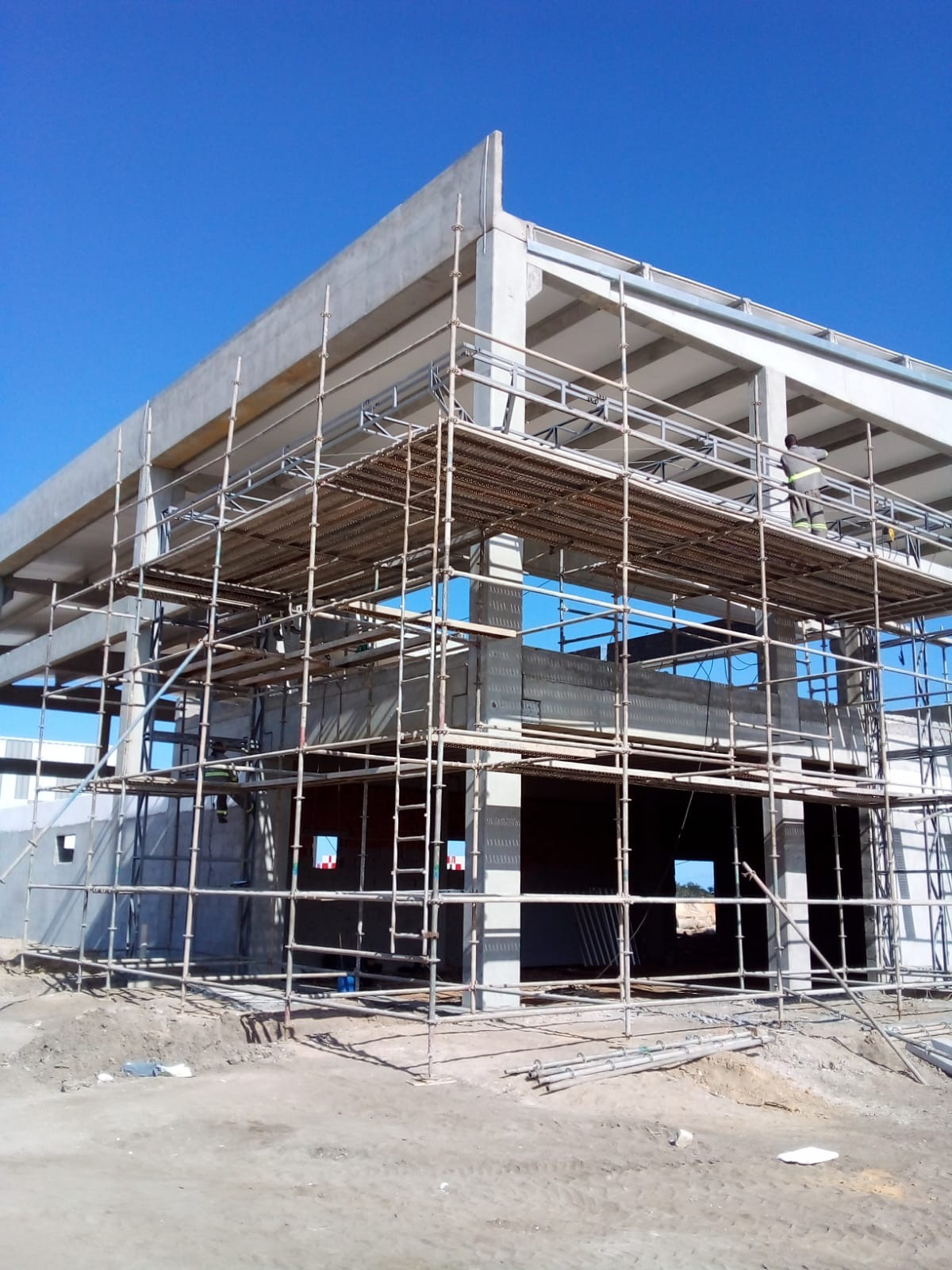 Fonte: Brasil ao Cubo (2021).
Fonte: Alucobond (2021).
Apresentação Theoprax - Samara Queiroz  
Tecnologia de mapeamento 3D para a otimização de projetos e processos de fachadas industrializadas em ACM
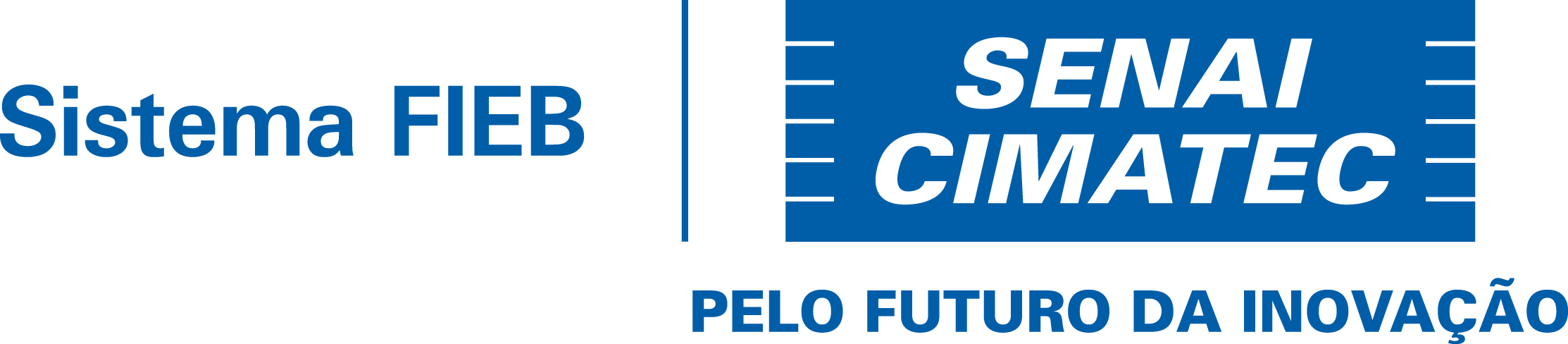 VERSÃO ALFA
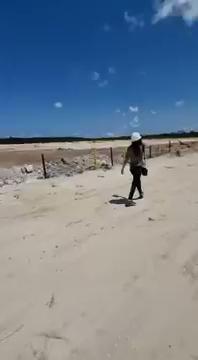 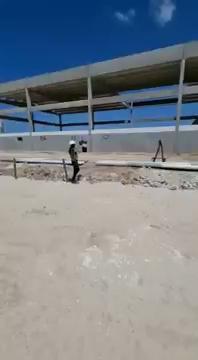 Fonte: Brasil ao Cubo (2021).
Fonte: Alucobond (2021).
Apresentação Theoprax - Samara Queiroz  
Tecnologia de mapeamento 3D para a otimização de projetos e processos de fachadas industrializadas em ACM
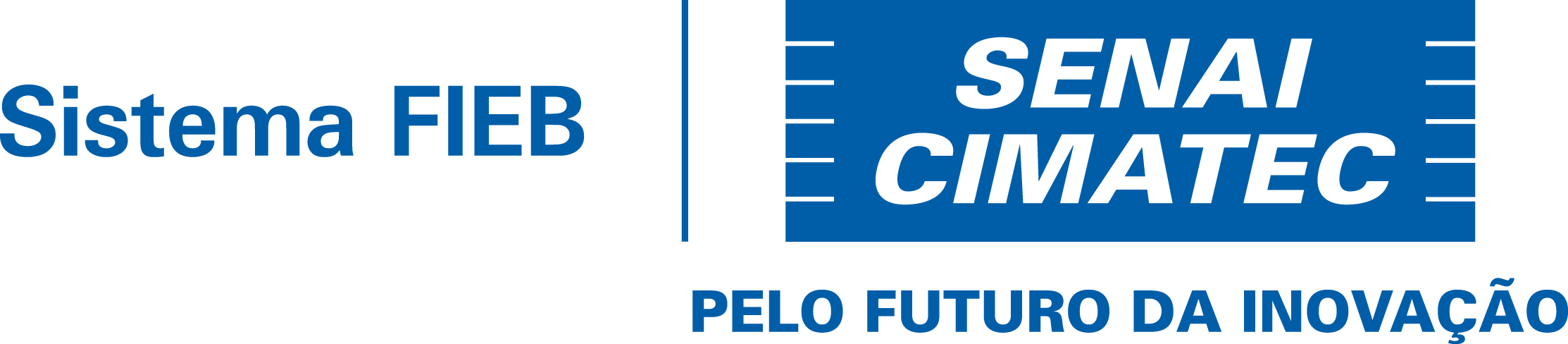 VERSÃO ALFA
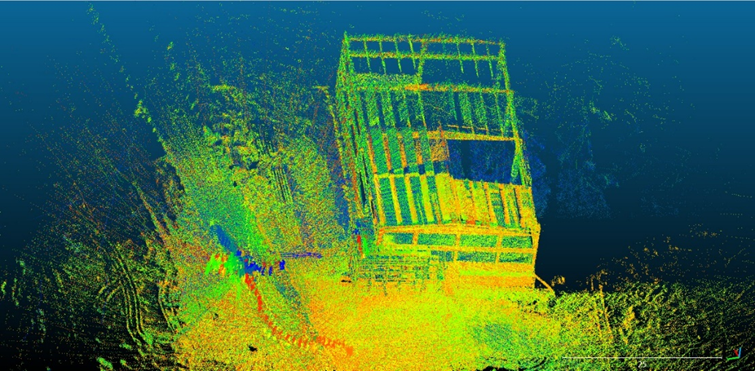 Fonte: Brasil ao Cubo (2021).
Fonte: Alucobond (2021).
Apresentação Theoprax - Samara Queiroz  
Tecnologia de mapeamento 3D para a otimização de projetos e processos de fachadas industrializadas em ACM
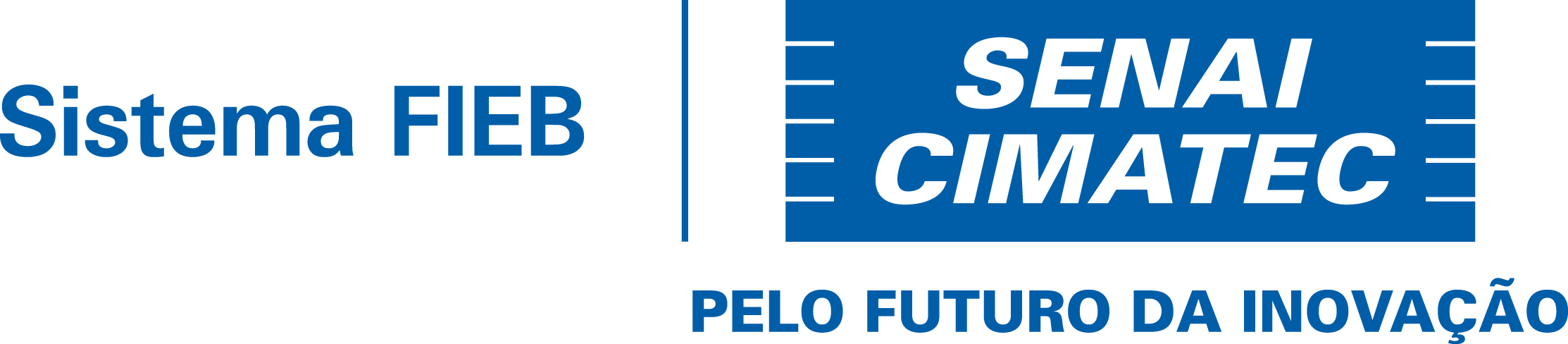 VERSÃO ALFA
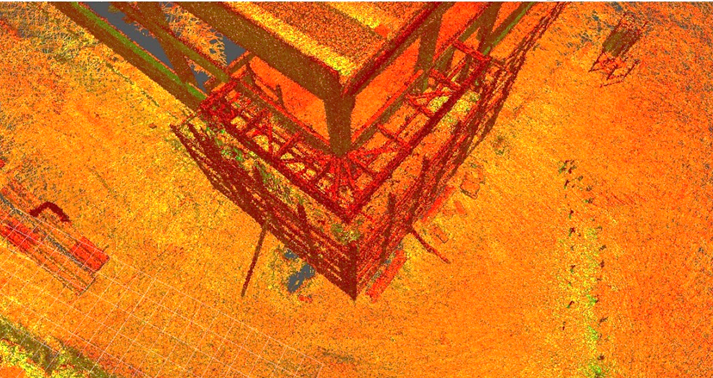 Fonte: Brasil ao Cubo (2021).
Fonte: Alucobond (2021).
Apresentação Theoprax - Samara Queiroz  
Tecnologia de mapeamento 3D para a otimização de projetos e processos de fachadas industrializadas em ACM
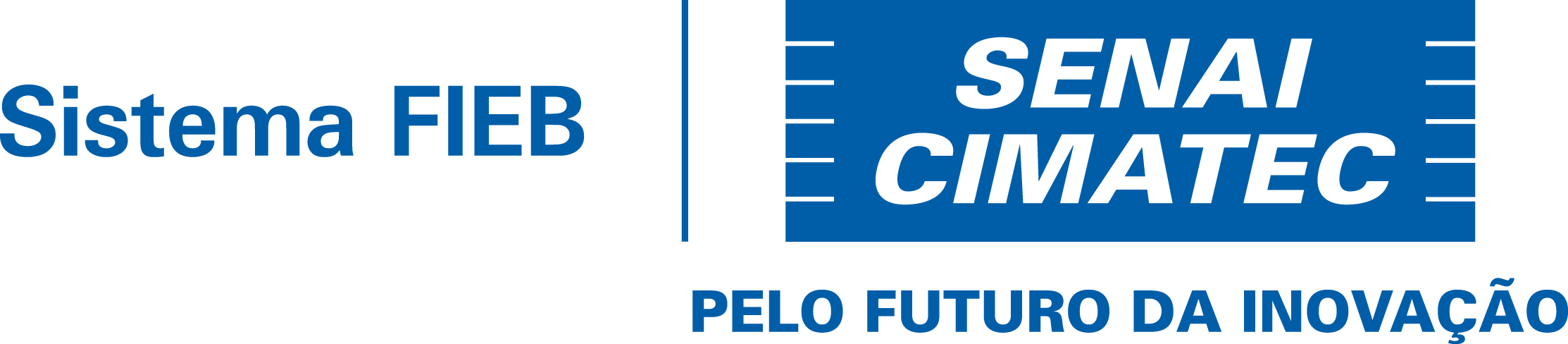 VERSÃO ALFA
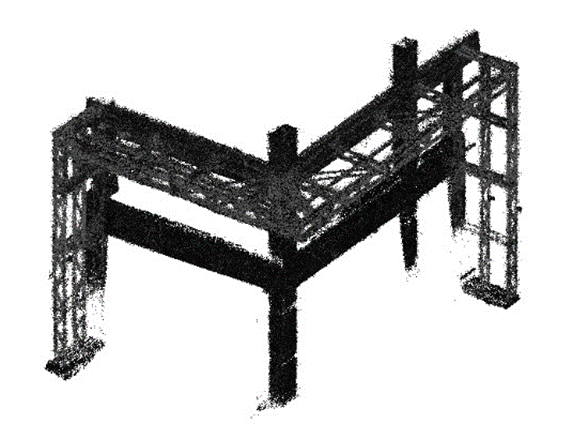 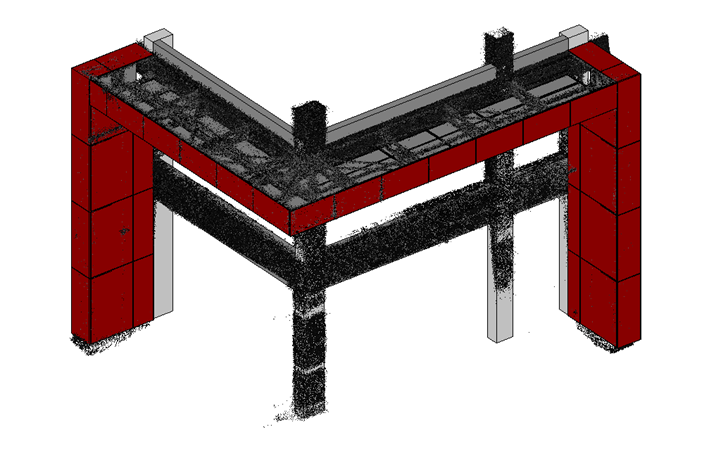 Fonte: Brasil ao Cubo (2021).
Fonte: Alucobond (2021).
Apresentação Theoprax - Samara Queiroz  
Tecnologia de mapeamento 3D para a otimização de projetos e processos de fachadas industrializadas em ACM
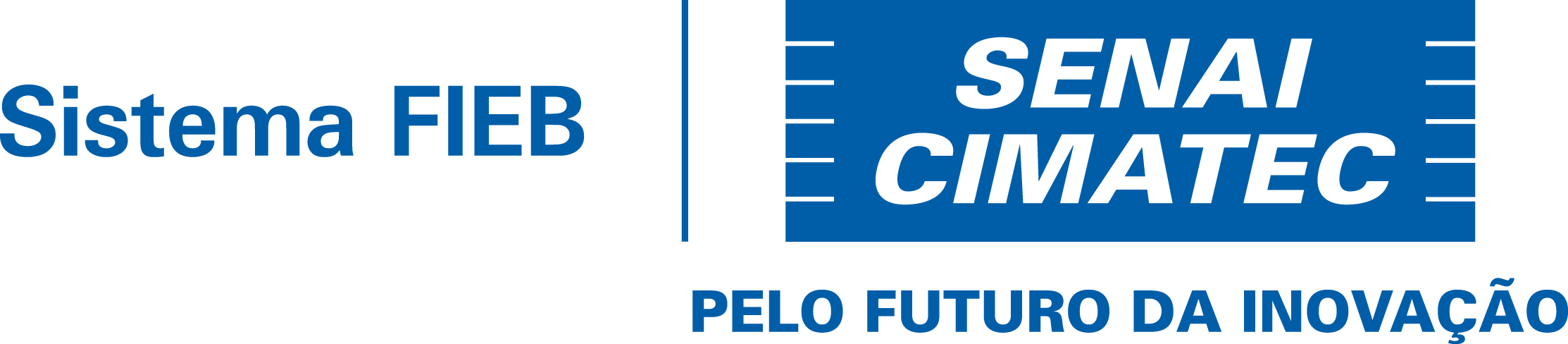 VERSÃO ALFA

Modelagem da estrutura principal;
Modelagem dos elementos da fachada: ancoragens, quadros e painéis ACM.
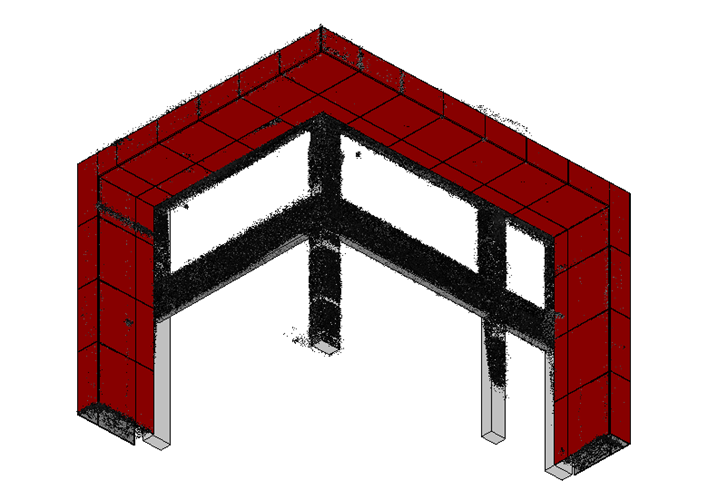 Fonte: Brasil ao Cubo (2021).
Fonte: Alucobond (2021).
Apresentação Theoprax - Samara Queiroz  
Tecnologia de mapeamento 3D para a otimização de projetos e processos de fachadas industrializadas em ACM
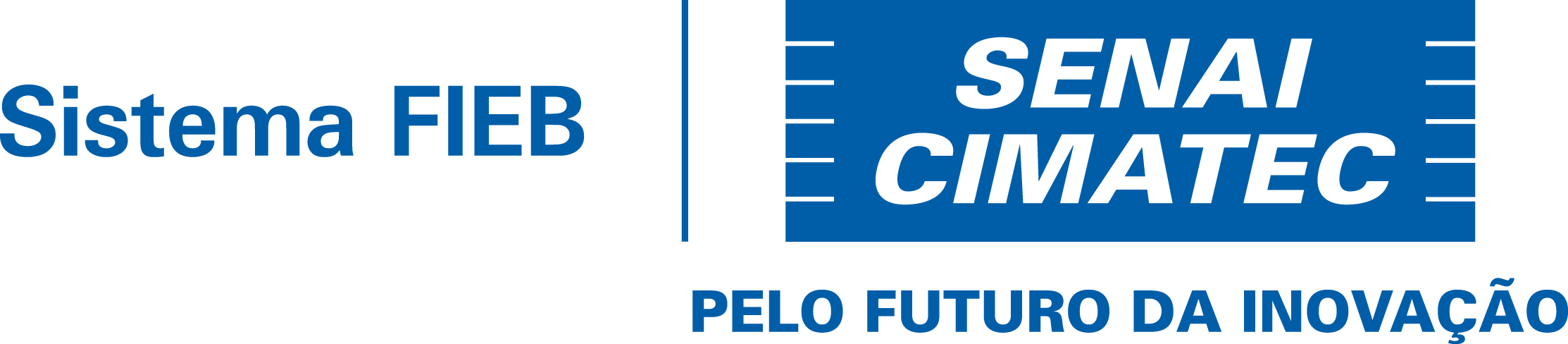 RESULTADOS E DISCUSSÕES
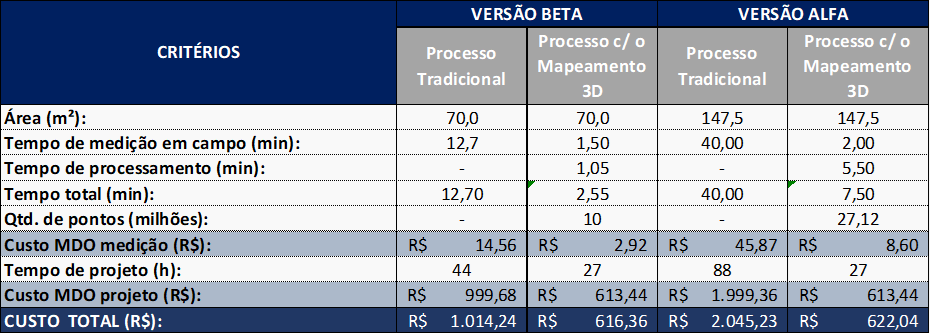 Fonte: Brasil ao Cubo (2021).
Fonte: Alucobond (2021).
Apresentação Theoprax - Samara Queiroz  
Tecnologia de mapeamento 3D para a otimização de projetos e processos de fachadas industrializadas em ACM
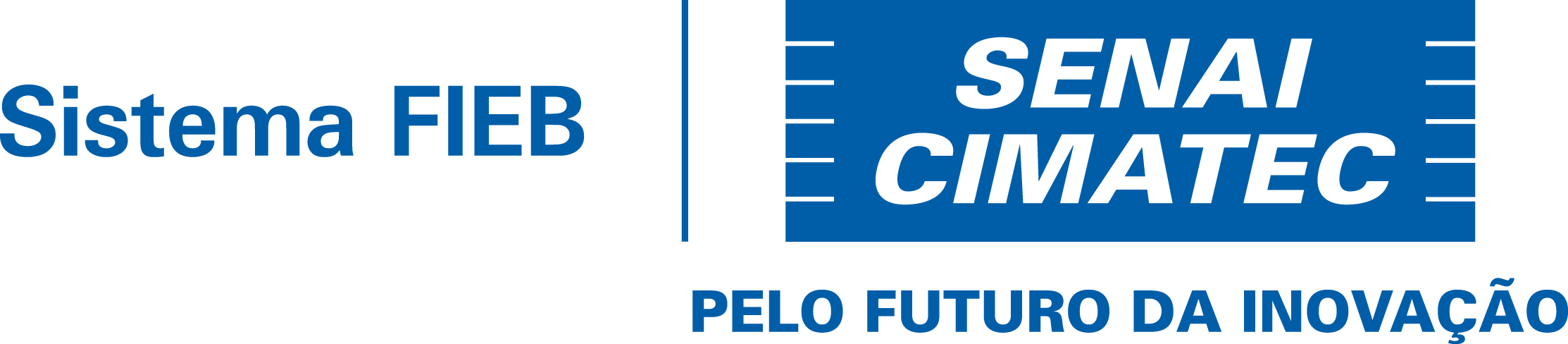 RESULTADOS E DISCUSSÕES

ETAPA DE MEDIÇÃO E PROCESSAMENTO
Redução em até 86% no tempo total da medição;
Reduz o tempo de comunicação e interpretação dos dados;
O tempo de processamento é proporcional à quantidade de pontos coletados;
Fonte: Brasil ao Cubo (2021).
Fonte: Alucobond (2021).
Apresentação Theoprax - Samara Queiroz  
Tecnologia de mapeamento 3D para a otimização de projetos e processos de fachadas industrializadas em ACM
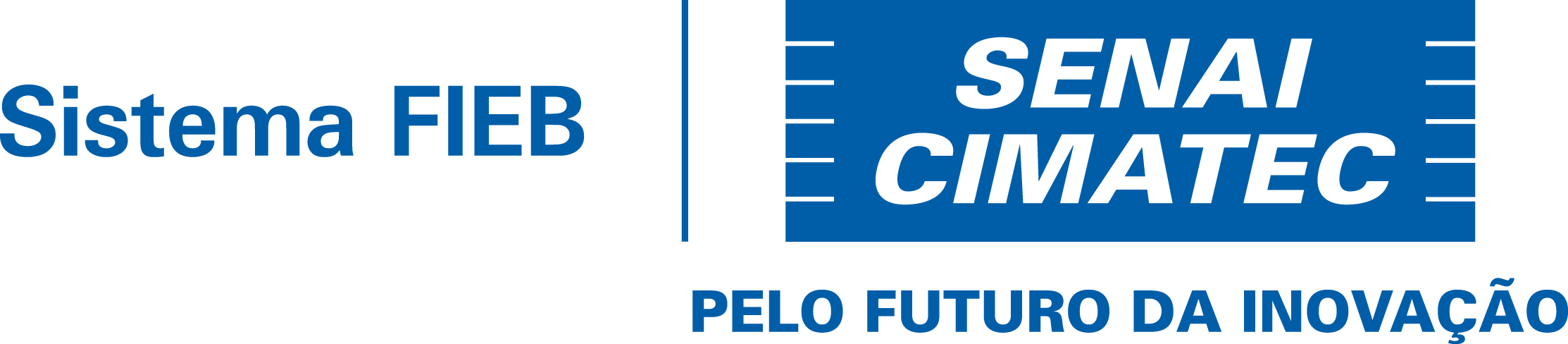 RESULTADOS E DISCUSSÕES

TEMPO DE MEDIÇÃO E PROCESSAMENTO
Redução de 70% nos custos de MDO na etapa de medição;
A velocidade de leitura do laser scanner não varia para uma distância de até 100 metros.
Fonte: Brasil ao Cubo (2021).
Fonte: Alucobond (2021).
Apresentação Theoprax - Samara Queiroz  
Tecnologia de mapeamento 3D para a otimização de projetos e processos de fachadas industrializadas em ACM
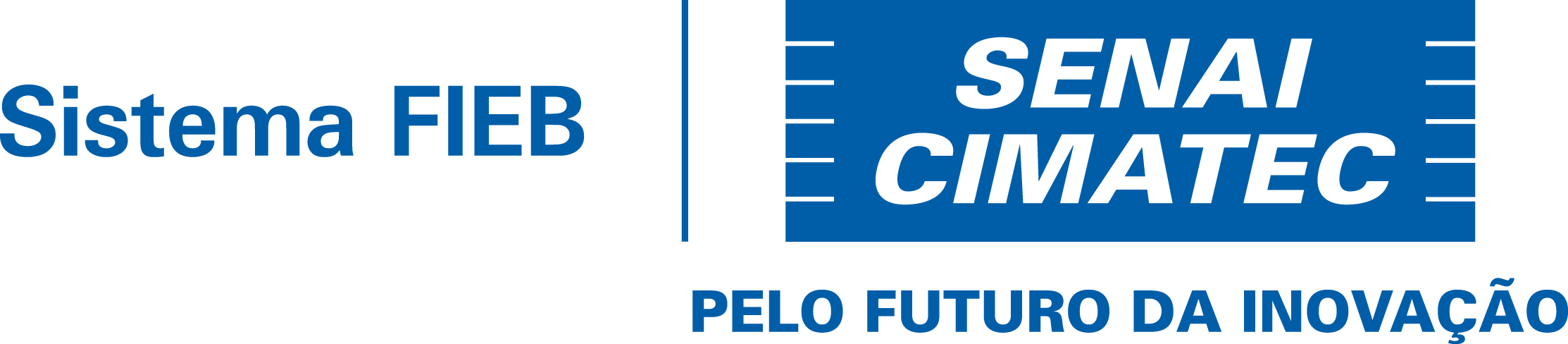 RESULTADOS E DISCUSSÕES

ETAPA DE PROJETO
Versão beta: redução do tempo de projeto em aproximadamente 30%;
Versão alfa: redução do tempo de projeto em aproximadamente 60%;
Redução em até 70% do custo da MDO no total;
Fonte: Brasil ao Cubo (2021).
Fonte: Alucobond (2021).
Apresentação Theoprax - Samara Queiroz  
Tecnologia de mapeamento 3D para a otimização de projetos e processos de fachadas industrializadas em ACM
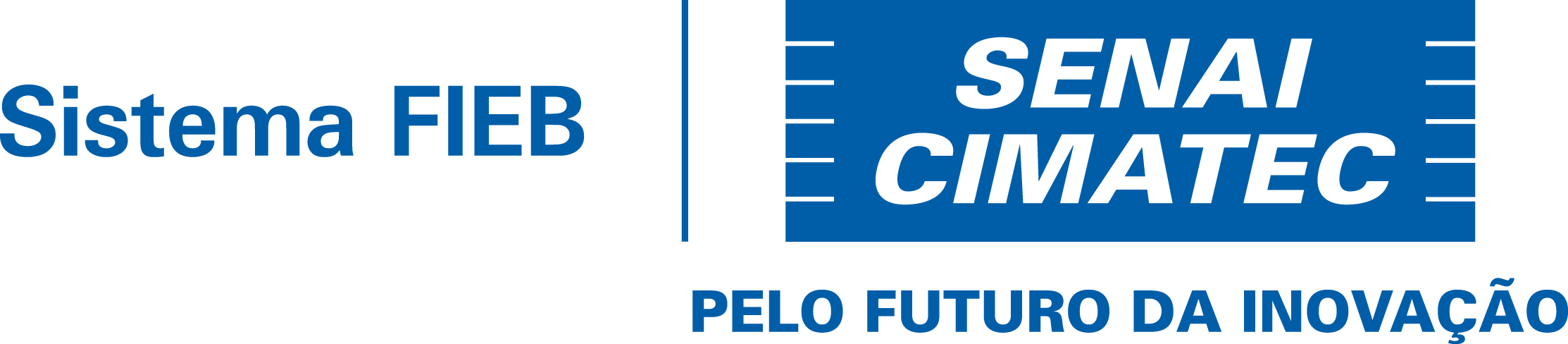 RESULTADOS E DISCUSSÕES

ETAPA DE PROJETO
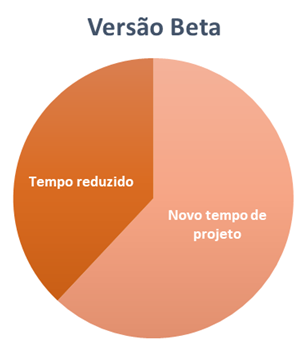 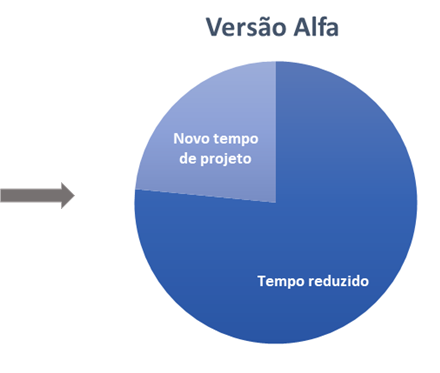 Fonte: Brasil ao Cubo (2021).
Fonte: Alucobond (2021).
Apresentação Theoprax - Samara Queiroz  
Tecnologia de mapeamento 3D para a otimização de projetos e processos de fachadas industrializadas em ACM
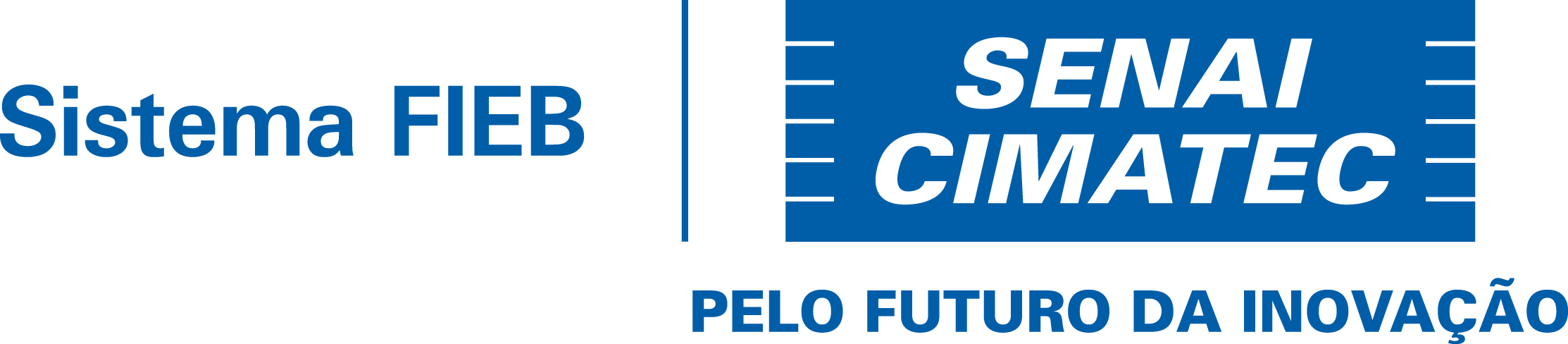 RESULTADOS E DISCUSSÕES

ETAPA DE MANUFATURA
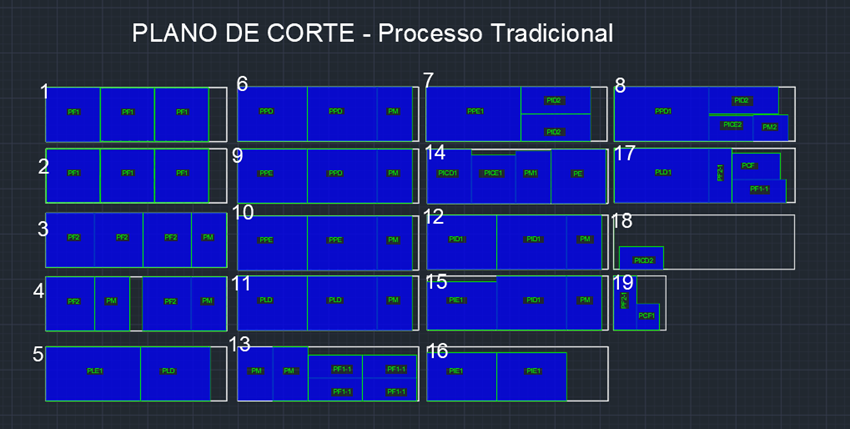 Processo Tradicional: margem de erro de 50 - 100 mm.
Fonte: Brasil ao Cubo (2021).
Fonte: Alucobond (2021).
Apresentação Theoprax - Samara Queiroz  
Tecnologia de mapeamento 3D para a otimização de projetos e processos de fachadas industrializadas em ACM
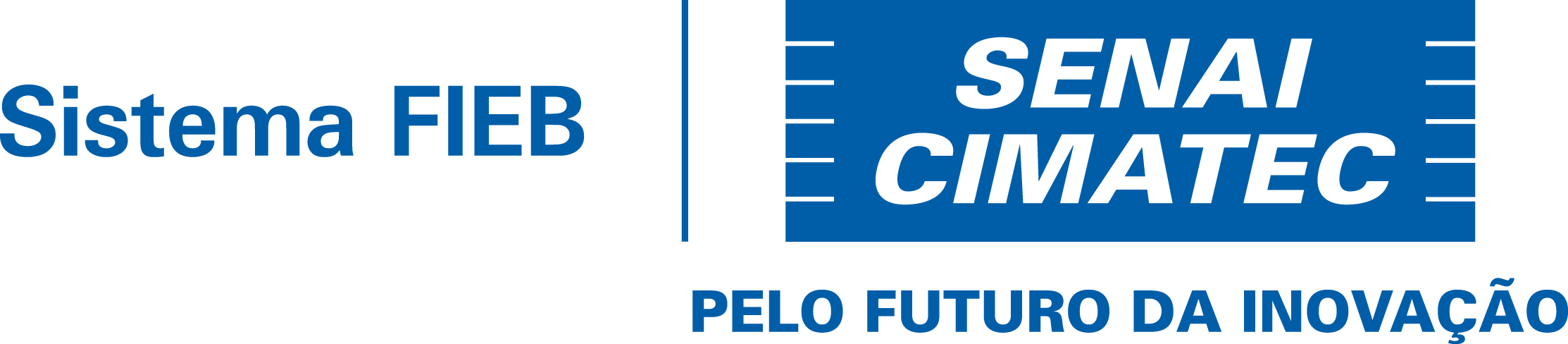 RESULTADOS E DISCUSSÕES

ETAPA DE MANUFATURA
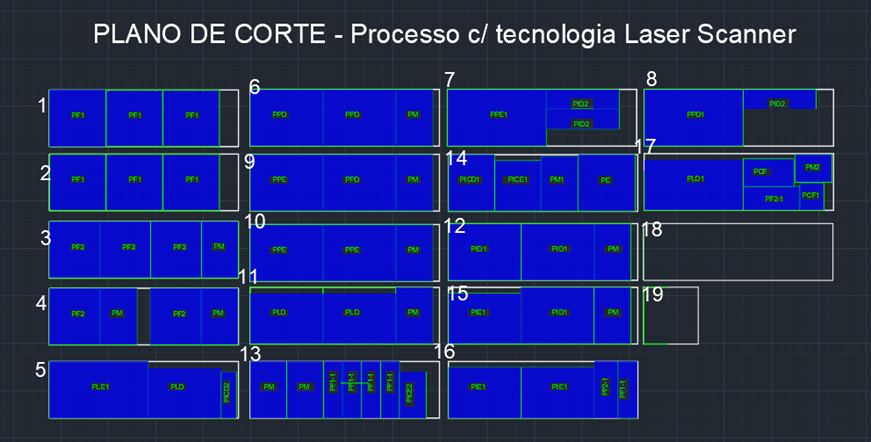 Processo c/ Tecnologia Laser Scanner: margem de erro de 5 - 10 mm.
Fonte: Brasil ao Cubo (2021).
Fonte: Alucobond (2021).
Apresentação Theoprax - Samara Queiroz  
Tecnologia de mapeamento 3D para a otimização de projetos e processos de fachadas industrializadas em ACM
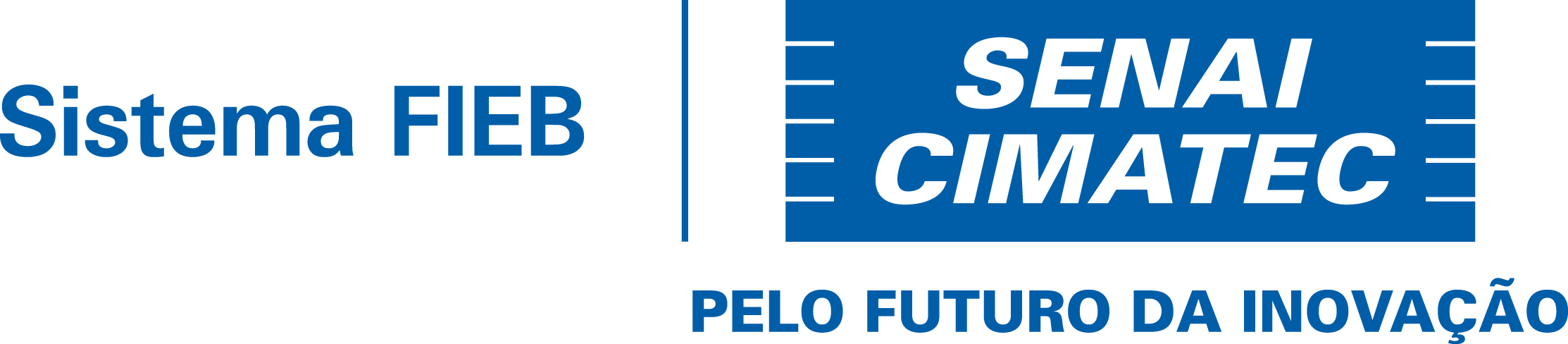 RESULTADOS E DISCUSSÕES

ETAPA DE MANUFATURA
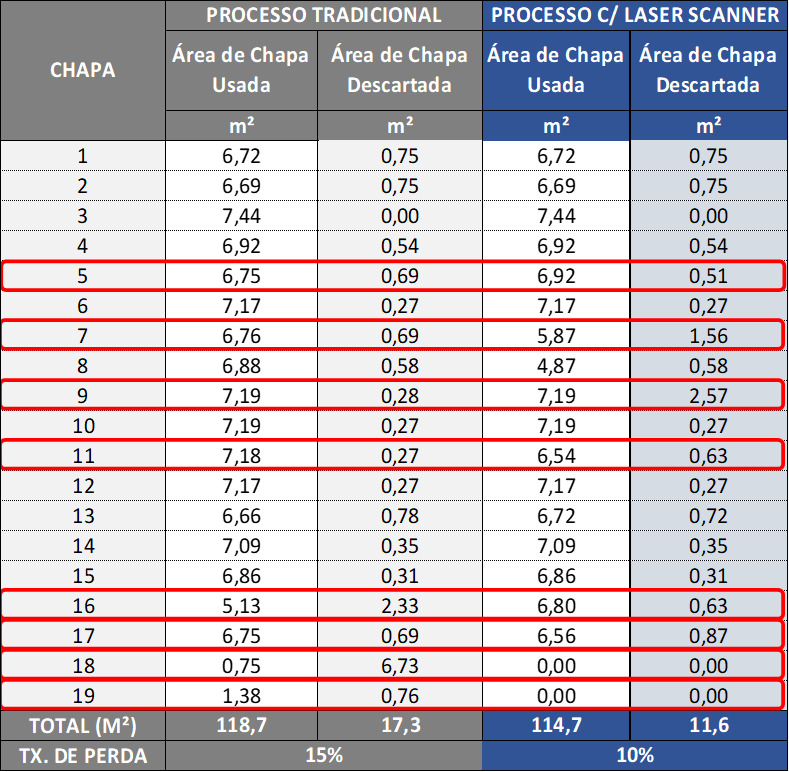 Otimização de material de 85% para 90%;
Índice equivalente à otimização máxima de um projeto com 1.000m² no processo convencional.
Fonte: Brasil ao Cubo (2021).
Fonte: Alucobond (2021).
Apresentação Theoprax - Samara Queiroz  
Tecnologia de mapeamento 3D para a otimização de projetos e processos de fachadas industrializadas em ACM
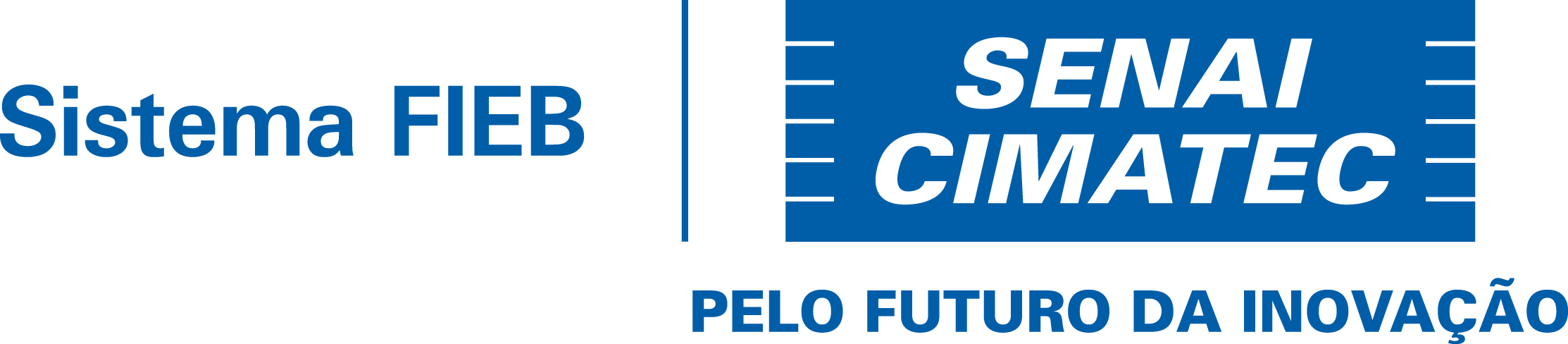 RESULTADOS E DISCUSSÕES

ETAPA DE MANUFATURA
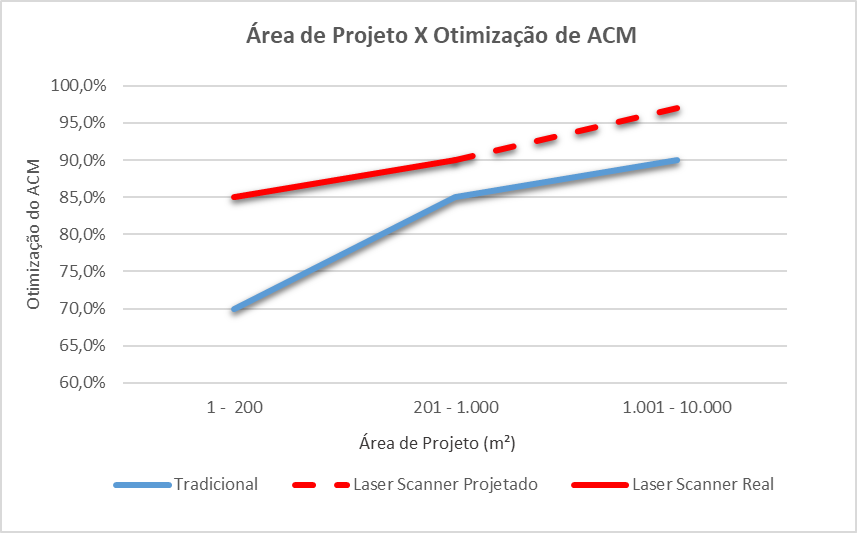 Fonte: Brasil ao Cubo (2021).
Fonte: Alucobond (2021).
Apresentação Theoprax - Samara Queiroz  
Tecnologia de mapeamento 3D para a otimização de projetos e processos de fachadas industrializadas em ACM
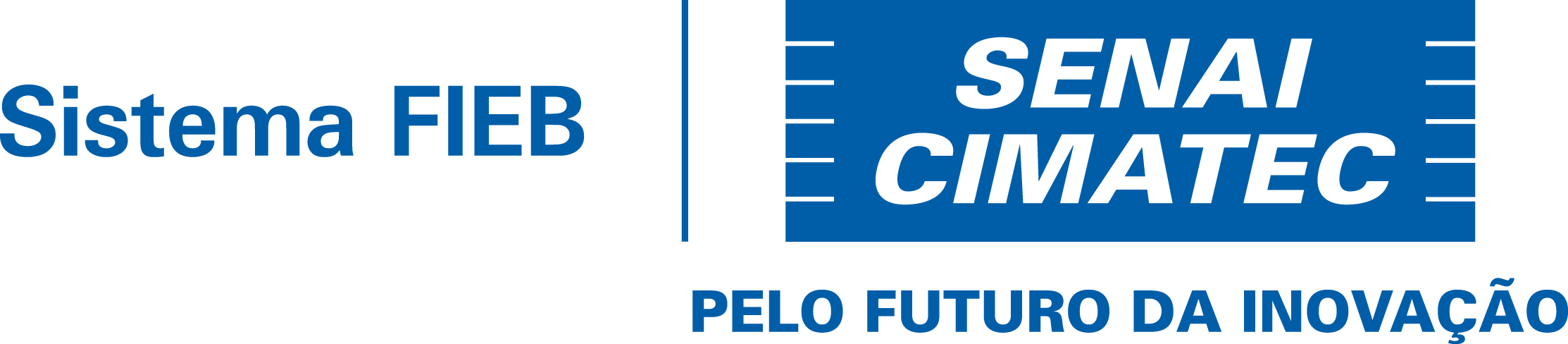 RESULTADOS E DISCUSSÕES

RESULTADOS QUALITATIVOS
Questionário Google Forms;
Avaliado pelo projetista, programador de usinagem e engenheiro responsável pela obra;
Versão beta: 13 questões + comentário;
Versão alfa: 16 questões + comentário;
Avaliar dificuldades e benefícios.
Fonte: Brasil ao Cubo (2021).
Fonte: Alucobond (2021).
Apresentação Theoprax - Samara Queiroz  
Tecnologia de mapeamento 3D para a otimização de projetos e processos de fachadas industrializadas em ACM
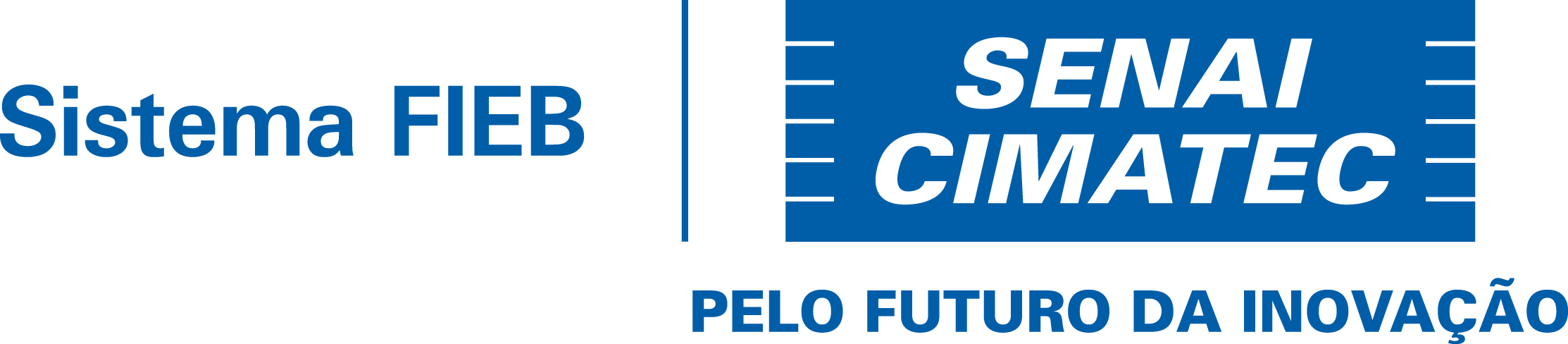 RESULTADOS E DISCUSSÕES

RESULTADOS QUALITATIVOS
Manipulação da nuvem de pontos - variou;
Manuseio do equipamento e processamento dos dados - 3 a 5;
Redução do tempo de projeto - 4;
Facilidade de visualização do projeto;
Antecipação de gargalos e tomadas de decisão;
Compatibilização entre o real e o projetado.
Fonte: Brasil ao Cubo (2021).
Fonte: Alucobond (2021).
Apresentação Theoprax - Samara Queiroz  
Tecnologia de mapeamento 3D para a otimização de projetos e processos de fachadas industrializadas em ACM
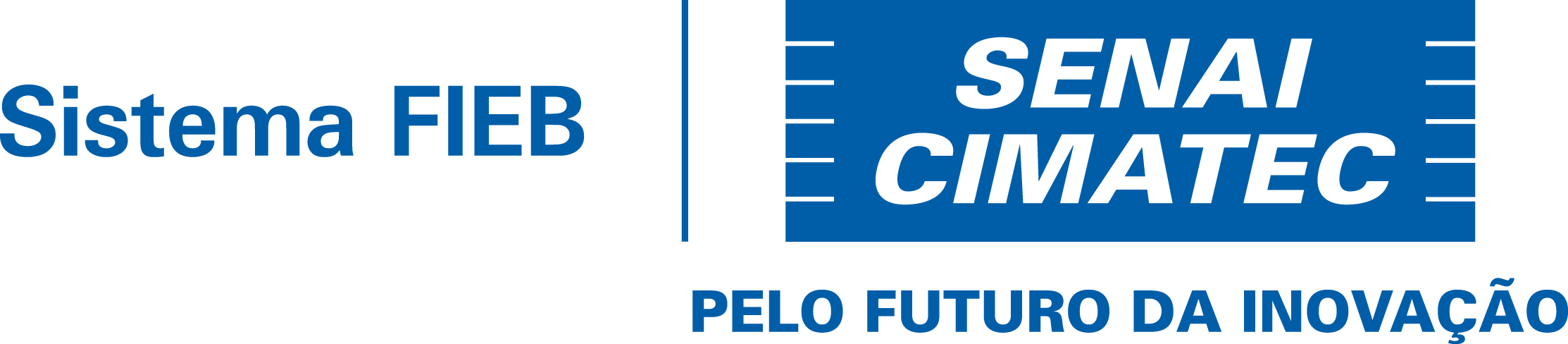 RESULTADOS E DISCUSSÕES

RESULTADOS QUALITATIVOS

                    VERSÃO BETA                                                         VERSÃO ALFA
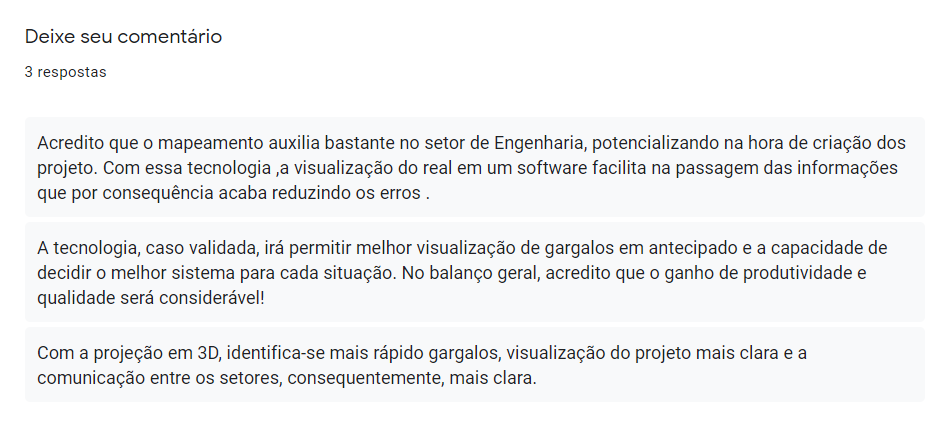 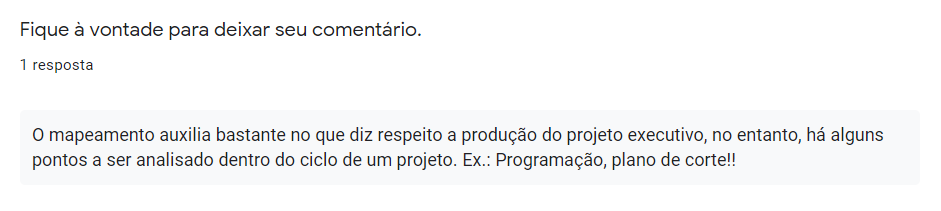 Fonte: Brasil ao Cubo (2021).
Fonte: Alucobond (2021).
Apresentação Theoprax - Samara Queiroz  
Tecnologia de mapeamento 3D para a otimização de projetos e processos de fachadas industrializadas em ACM
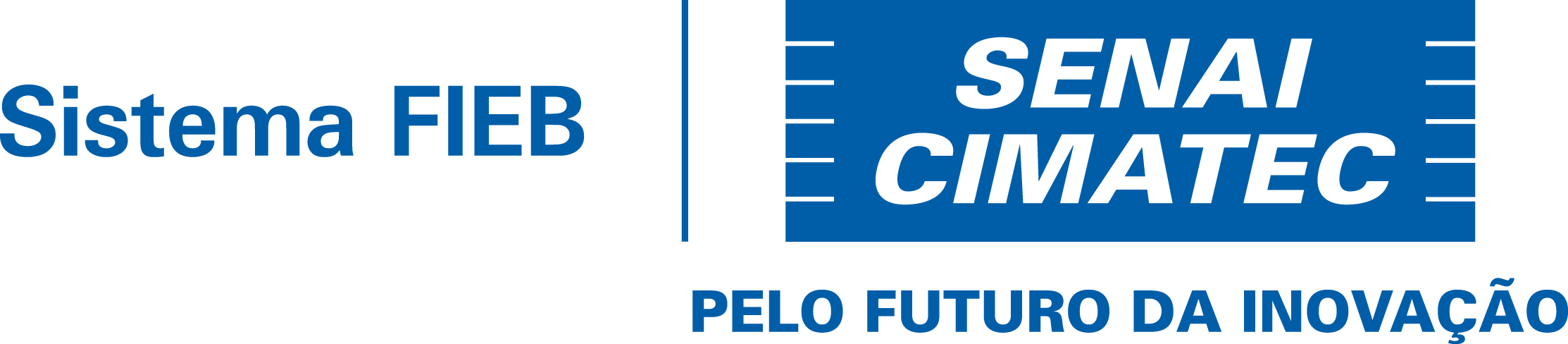 RESULTADOS E DISCUSSÕES

ANÁLISE DE PAYBACK
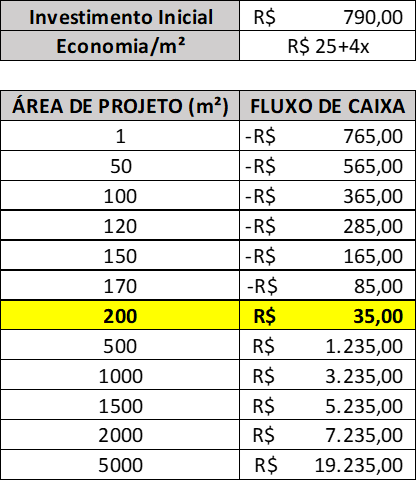 Fonte: Brasil ao Cubo (2021).
Fonte: Alucobond (2021).
Apresentação Theoprax - Samara Queiroz  
Tecnologia de mapeamento 3D para a otimização de projetos e processos de fachadas industrializadas em ACM
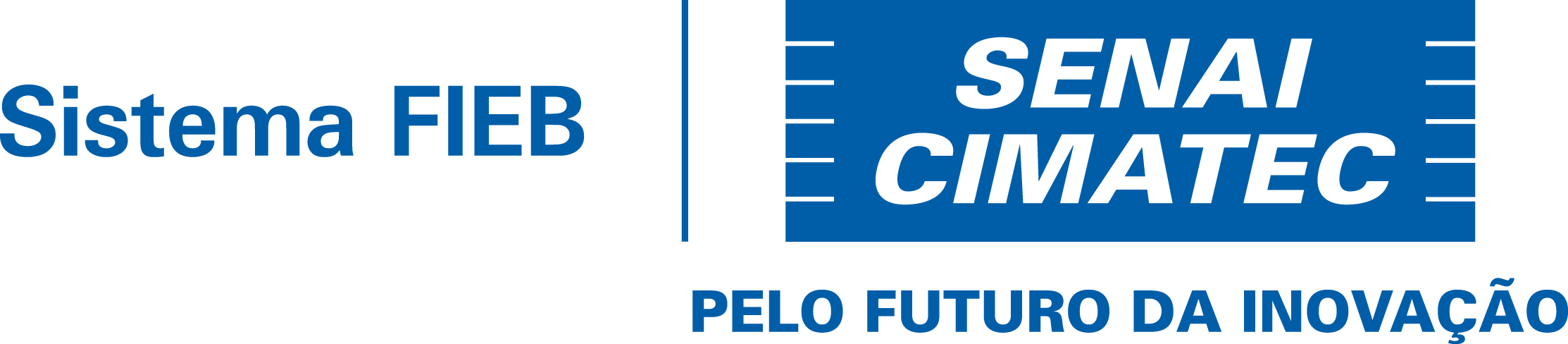 CONCLUSÃO

CONCLUI-SE QUE O MAPEAMENTO 3D, PARA FACHADAS EM ACM, É EFICIENTE EM AUMENTAR A PRODUTIVIDADE DE PROJETO, REDUZIR A TAXA DE PERDA DE MATERIAIS E, PORTANTO, REDUZIR SEUS RESPECTIVOS CUSTOS.

ALÉM DISSO, CABE A REALIZAÇÃO DE ESTUDOS QUE AVALIEM DE MANEIRA SISTEMÁTICA OS BENEFÍCIOS DIRETOS EM OUTRAS ETAPAS DO PROCESSO QUE SÃO PROVENIENTES DO PROJETO EXECUTIVO.
Fonte: Brasil ao Cubo (2021).
Fonte: Alucobond (2021).
Apresentação Theoprax - Samara Queiroz  
Tecnologia de mapeamento 3D para a otimização de projetos e processos de fachadas industrializadas em ACM
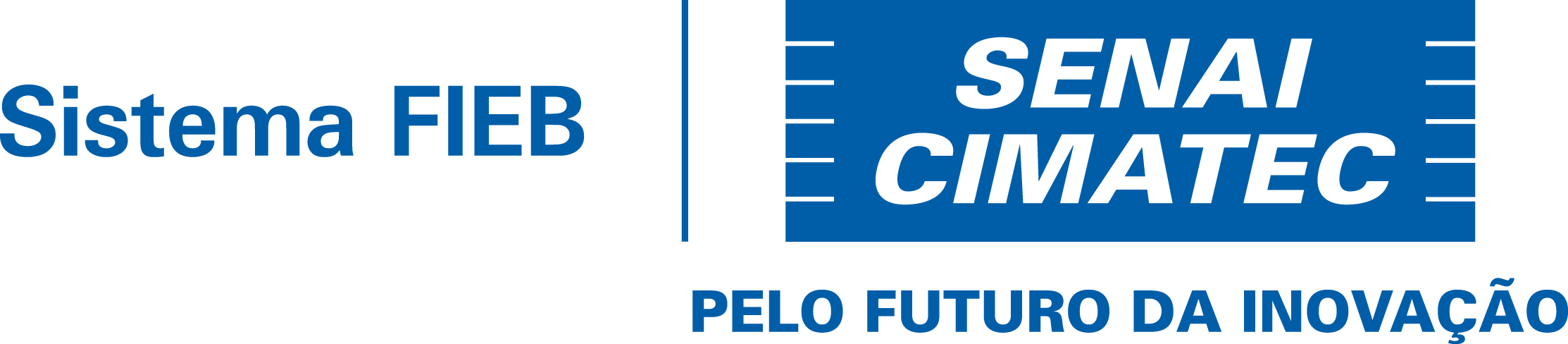 PITCH


https://app.animaker.com/video/XSB1K9118WUSCQZE
Fonte: Brasil ao Cubo (2021).
Fonte: Alucobond (2021).
Apresentação Theoprax - Samara Queiroz  
Tecnologia de mapeamento 3D para a otimização de projetos e processos de fachadas industrializadas em ACM
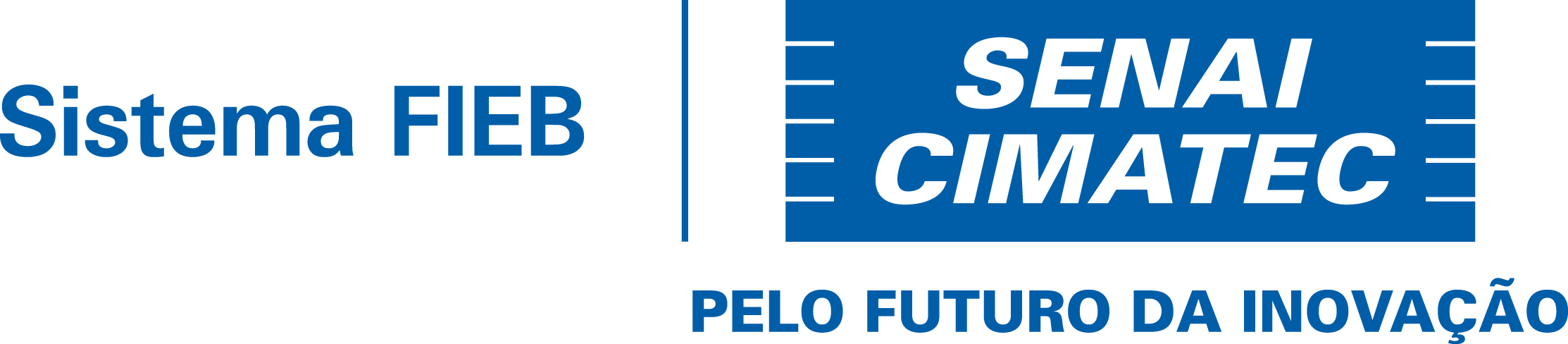 REFERÊNCIAS

ALUKROMA. Catálogo Comercial Alukroma – Alta performance em ACM. São Paulo: Alukroma, 2021.
 
ÁLVARES, J. S. Mapeamento 3D de canteiros via imagens coletadas com veículo aéreo não tripulado (VANT). 2016. 156 p. Monografia (Bacharelado em Engenharia Civil) – Escola Politécnica, Universidade Federal da Bahia, Salvador, 2016.

ÁLVARES, J. S. Monitoramento visual do progresso de obras com uso de mapeamentos 3D de canteiros por VANT e modelos BIM 4D. 2019. 246 p. Dissertação (Mestrado em Engenharia Civil) – Escola Politécnica, Universidade Federal da Bahia, Salvador, 2019.

ALVES, M. K. Industrialização na construção civil: análise da possibilidade de adoção de ações de um programa de desenvolvimento tecnológico europeu na construção civil brasileira. 2016. 60 p. Trabalho de Diplomação (Bacharelado em  Engenharia Civil) - Escola de Engenharia, Universidade Federal do Rio Grande do Sul, Porto Alegre, 2016.
Fonte: Brasil ao Cubo (2021).
Fonte: Alucobond (2021).
Apresentação Theoprax - Samara Queiroz  
Tecnologia de mapeamento 3D para a otimização de projetos e processos de fachadas industrializadas em ACM
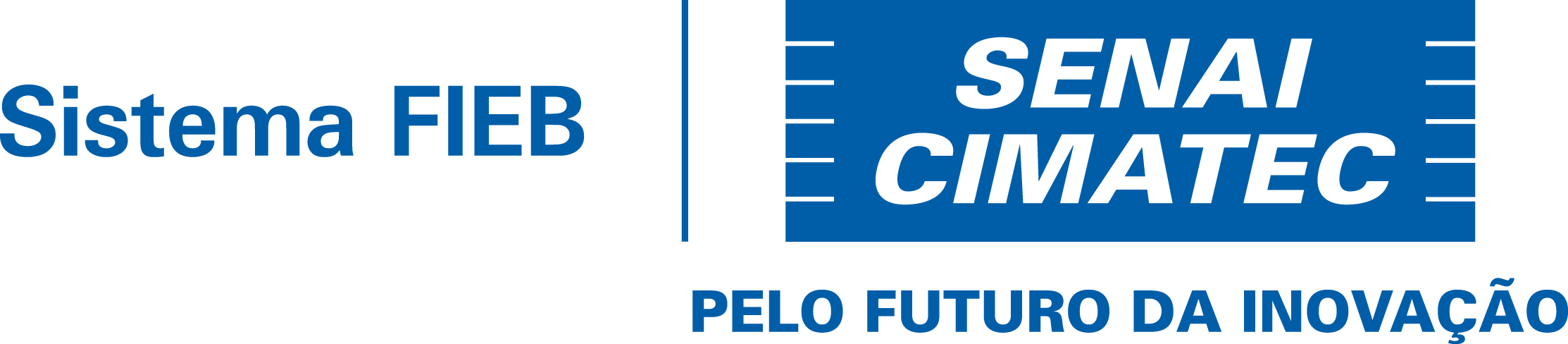 REFERÊNCIAS

ARCHDAILY. Como funcionam as fachadas duplas ventiladas. Disponível em: https://www.archdaily.com.br/br/922852/como-funcionam-as-fachadas-ventiladas. Acesso em: 20 jul 2021.

ASOCIACIÓN ESPAÑOLA DE FABRICANTES DE FACHADAS LIGERAS Y VENTANAS - ASEFAVE. Manual de producto – Fachadas ligeras. Madrid, 612 p., 2006.
 
ASSOCIAÇÃO BRASILEIRA DE NORMAS TÉCNICAS – ABNT. NBR 15446: Painéis de Chapas Sólidas de Alumínio e Painéis de Material Composto de Alumínio utilizados em fachadas e revestimentos arquitetônicos – Requisitos. Rio de Janeiro, 2006.

BIM – LEARNING CENTER. Perfect-Fit Aluminum Cladding with 3D Laser Scanning. Disponível em: https://bimlearningcenter.com/perfect-fit-aluminum-cladding-3d-laser-scanning/. Acesso em: 20 jun 2021.
Fonte: Brasil ao Cubo (2021).
Fonte: Alucobond (2021).
Apresentação Theoprax - Samara Queiroz  
Tecnologia de mapeamento 3D para a otimização de projetos e processos de fachadas industrializadas em ACM
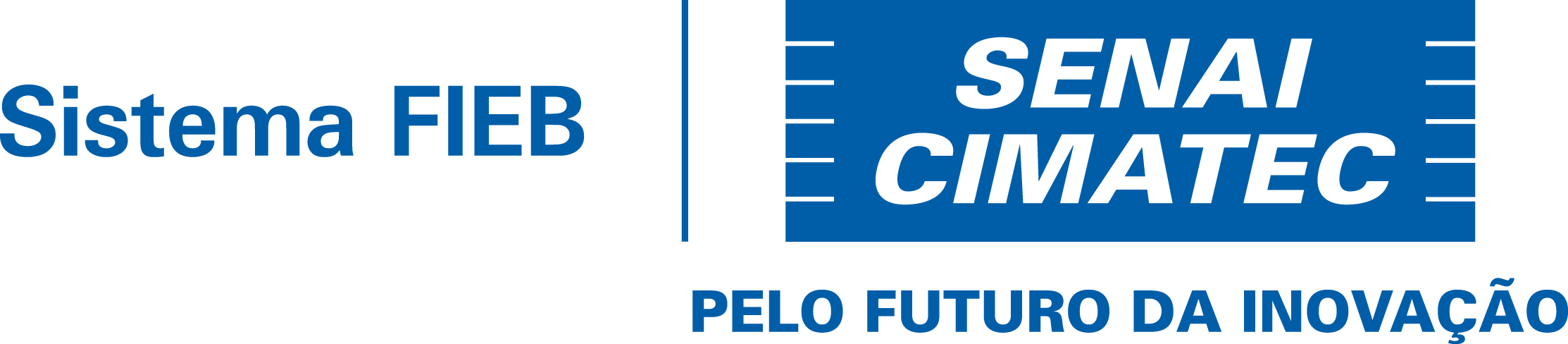 REFERÊNCIAS

BORODINECS, A.; ZEMITIS, J.; DOBELIS, M.; KALINKA, M.; PROZUMENTS, A.; STEINERTE, K. 10th International Symposium on Heating, Ventilation and Air Conditioning. Modular retrofiting solution of buildings based on 3D scanning. China, p. 160-166,  2017.
 
BRASIL AO CUBO. Soluções construtivas ágeis. Disponível em: https://brasilaocubo.com/. Acesso em: 17 set 2021.

BRAUN, A.; TUTTAS, S.; BORRMANN, A.; STILLA, U. ITcon – Journal of Information Tecnhnology in Construction. A concept for automated construction progress monitoring using bim-based geometric constraints and photogrammetric point clouds. v. 20, p. 68-79,  2015.
 
CAIXA ECONÔMICA FEDERAL. SINAPI – SIPCI – Sistema de Preços, custo e índices. Brasília, 2017. Disponível em: http://www.sipci.caixa.gov.br/. Acesso em: 25 out 2021.
Fonte: Brasil ao Cubo (2021).
Fonte: Alucobond (2021).
Apresentação Theoprax - Samara Queiroz  
Tecnologia de mapeamento 3D para a otimização de projetos e processos de fachadas industrializadas em ACM
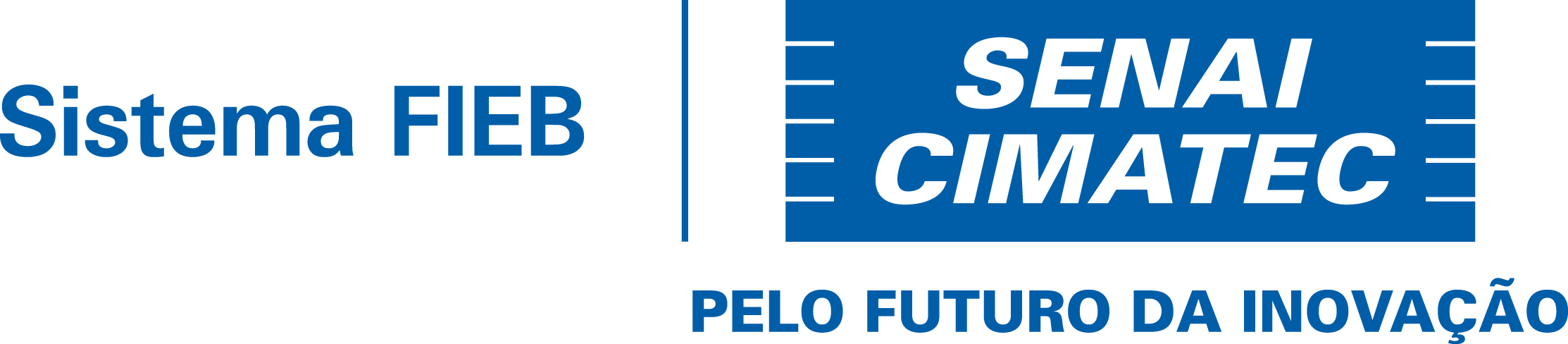 REFERÊNCIAS

CAMPOS, Karina Felisbino. Desenvolvimento de sistema de fixação de fachada ventilada com porcelanato de fina espessura. Dissertação (Mestrado em Engenharia Civil) - Universidade Federal de Santa Catarina, Florianópolis, 2011.
 
CEI MATERIALS – INVENTIVE FACADE SOLUTIONS. SHOP TALK: How 3D Laser Scanning Technology Assists The Construction Process. Disponível em: https://www.ceicomposites.com/news/SHOP-TALK-How-3D-Laser-Scanning-Technology-Assists-The-Construction-Process-_AE43.html. Acesso em: 6 jun 2021.
 
CHENG, L.; TONG, L.; CHEN, Y.; ZHANG, W.; SHAN, J.; LIU, Y.; LI, M. Integration of LiDAR data and optical multi-view images for 3D reconstruction of building roofs. Optics and Lasers in Engineering. v. 51, p. 493-502, 2013.
Fonte: Brasil ao Cubo (2021).
Fonte: Alucobond (2021).
Apresentação Theoprax - Samara Queiroz  
Tecnologia de mapeamento 3D para a otimização de projetos e processos de fachadas industrializadas em ACM
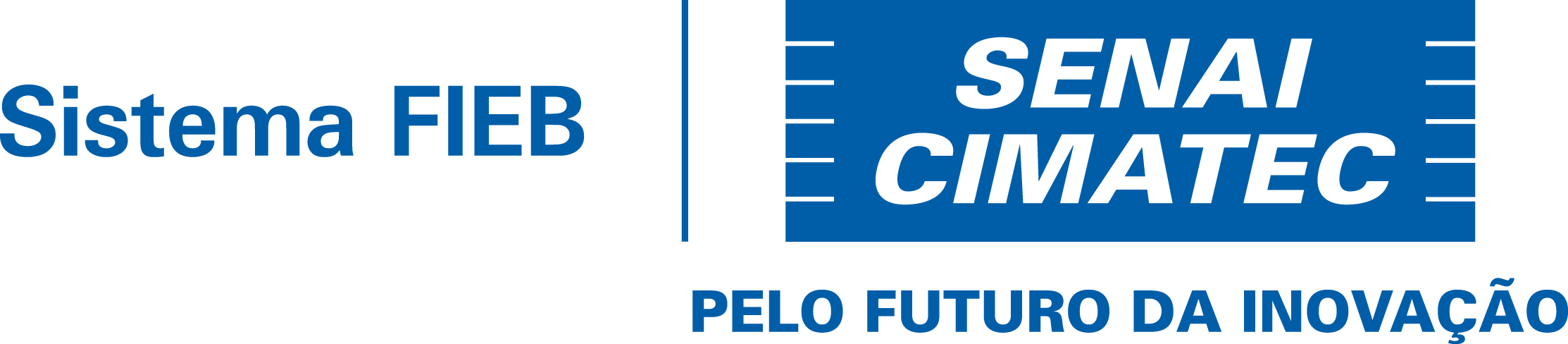 REFERÊNCIAS

DEUS, B. R. B. S. Mapeamento 3D com drone para suporte ao BIM aplicado a Arquitetura. Dissertação (Mestrado em Engenharia Civil) - Universidade Federal de Santa Catarina, Florianópolis, 2017.

DEZEN-KEMPTER, E.; SOIBELMAN, L.; CHEN, M.; MÜLLER, A. V. Escaneamento 3D a laser, fotogrametria e modelagem da informação da construção para gestão e operação de edificações históricas. Gestão e Tecnologia de Projetos, São Paulo, v. 10, n. 2, p. 113-124, 2015.
 
EISENBEIß, H. UAV Photogrammetry. Zurich: Institut für Geodäsie und Photogrammetrie – Eidgenössische Technische Hochschule Zürich, 2009.
 
FALTÝNOVÁ, M.; MATOUšKOVÁ, E., ŠEDINA, J.; PAVELKA, K. The International Archives of the Photogrammetry, Remoting Sensing and Spatial Information Sciences. Building facades documentation using laser scanning and photogrammetry and data implementation into BIM. Czech Republic, v. XLI-B3, p. 215-220,  2016.
Fonte: Brasil ao Cubo (2021).
Fonte: Alucobond (2021).
Apresentação Theoprax - Samara Queiroz  
Tecnologia de mapeamento 3D para a otimização de projetos e processos de fachadas industrializadas em ACM
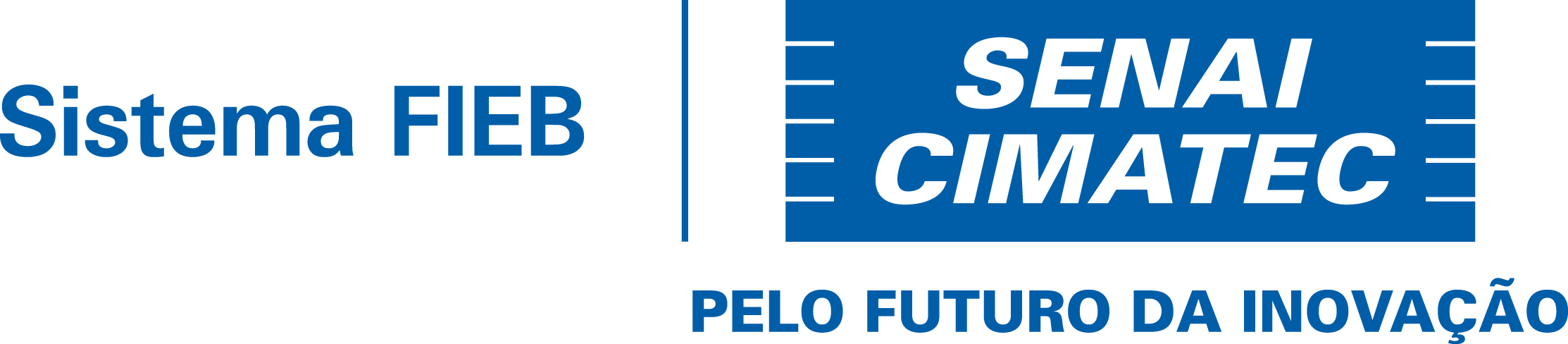 REFERÊNCIAS

GEOSLAM. ZEB Horizon: SLAM LiDAR for 3D Mapping with Drones. Disponível em: https://geoslam.com/solutions/zeb-horizon/. Acesso em: 7 abr 2021.

GRAND VIEW RESEARCH. Facade – Market Analysis, 2017 – 2028. Oportunities Beyond COVID-19 Crisis. v. 1, 2021.

GROETELAARS, N. J. Criação de modelos BIM a partir de “nuvens de pontos”: estudo de métodos e técnicas para documentação arquitetônica. 2015. 372 p. Tese (Doutorado em Arquitetura e Urbanismo) - Faculdade de Arquitetura, Universidade Federal da Bahia, Salvador, 2015.
 
HAMMOUDI, K.; DORNAIKA, F.; SOHEILIAN, B.; VALLET, B.; MCDONALD, J.; PAPRODITIS, N. International Symposium on Robotics and Intelligent Sensors 2012. Recovering occlusion-free textured 3D maps of urban facades by a synergistic use of terrestrial images, 3D point clouds and area-based information. p. 971-980,  2012.
Fonte: Brasil ao Cubo (2021).
Fonte: Alucobond (2021).
Apresentação Theoprax - Samara Queiroz  
Tecnologia de mapeamento 3D para a otimização de projetos e processos de fachadas industrializadas em ACM
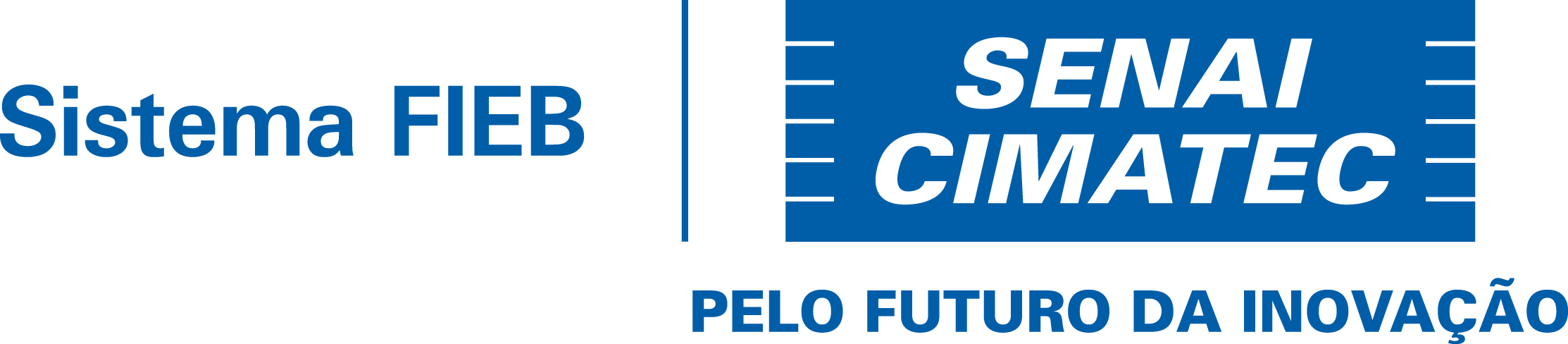 REFERÊNCIAS
 
ISRAEL, M. C.; PILEGGI, R. G. Revista IBRACON de Estruturas e Materiais. Uso do escaneamento 3D laser para análise de planicidade e volumetria de argamassa em fachadas. v. 9, n. 1, p. 91-122,  2016.

LIDAR NEWS – Home of the LiDAR Industry. 3D Laser Scanning Expedites Installation of ACM Panels. Disponível em: https://lidarnews.com/articles/3d-laser-scanning-expedites-installation-of-acm-panels/. Acesso em: 2 dez 2021.

MARTINS, A. A.; SILVA, J. C.; FIALHO, P. F. Viabilidade econômica de painéis de alumínio composto em retrofit de fachadas: comparativo com sistema convencional. p. 53-68,  2015.
 
MEDEIROS, J.S. et al. Tecnologias de vedação e revestimento para fachadas. Rio de Janeiro: Instituto do Aço Brasil / CBCA, 2014. (Série Manual de construção em aço).
Fonte: Brasil ao Cubo (2021).
Fonte: Alucobond (2021).
Apresentação Theoprax - Samara Queiroz  
Tecnologia de mapeamento 3D para a otimização de projetos e processos de fachadas industrializadas em ACM
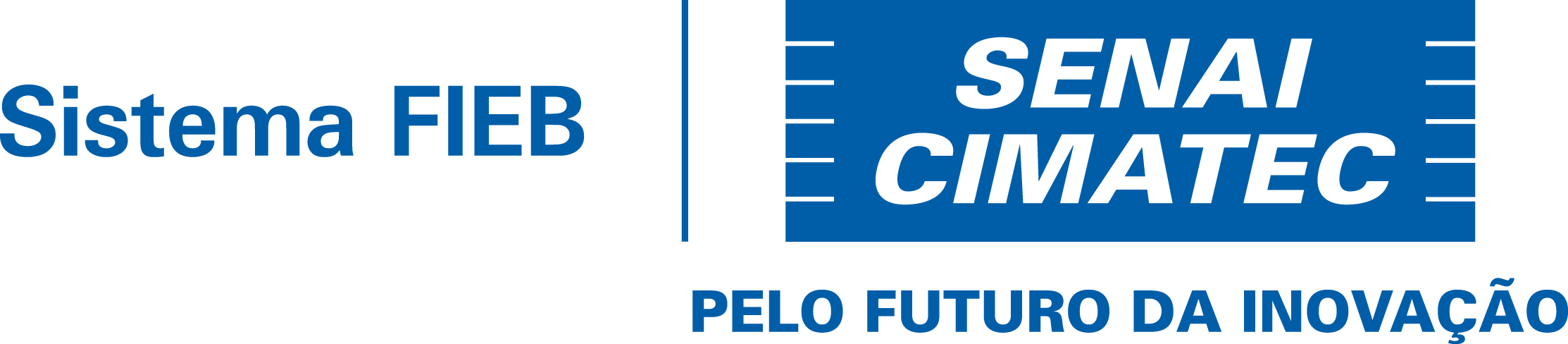 REFERÊNCIAS

MINUTO ENGENHARIA. Fachadas Industrializadas para Edifícios Estruturados em Aço. Disponível em: http://www.minutoengenharia.com.br/postagens/2013/09/25/fachadas-industrializadas-para-edificios-estruturados-em-aco/. Acesso em: 4 ago 2021.

MOLESTINA, D. E. E. Paneles prefabricados de hormigón armado como alternativa de recubrimiento para fachadas em la región costa. 2016. 201 p. Trabalho de Diplomação (Bacharelado em Arquitetura e Urbanismo) – Faculdade de Arquitetura e Urbanismo, Universidade de Especialidades Espíritu Santo, Samborondón, 2016.
 
NASCIMENTO, L. A.; SANTOS, E. T. Ambiente Construído – Revista da ANTAC. A indústria da construção na era da informação. Porto Alegre, v. 3, n. 1, p. 69-81,  2003.
 
NUNES, G. H.; LEÃO, M. Revista de Engenharia Civil. Estudo comparativo de ferramentas de projetos entre o CAD tradicional e a modelagem BIM. Mato Grosso, 15 p.,  2018.
Fonte: Brasil ao Cubo (2021).
Fonte: Alucobond (2021).
Apresentação Theoprax - Samara Queiroz  
Tecnologia de mapeamento 3D para a otimização de projetos e processos de fachadas industrializadas em ACM
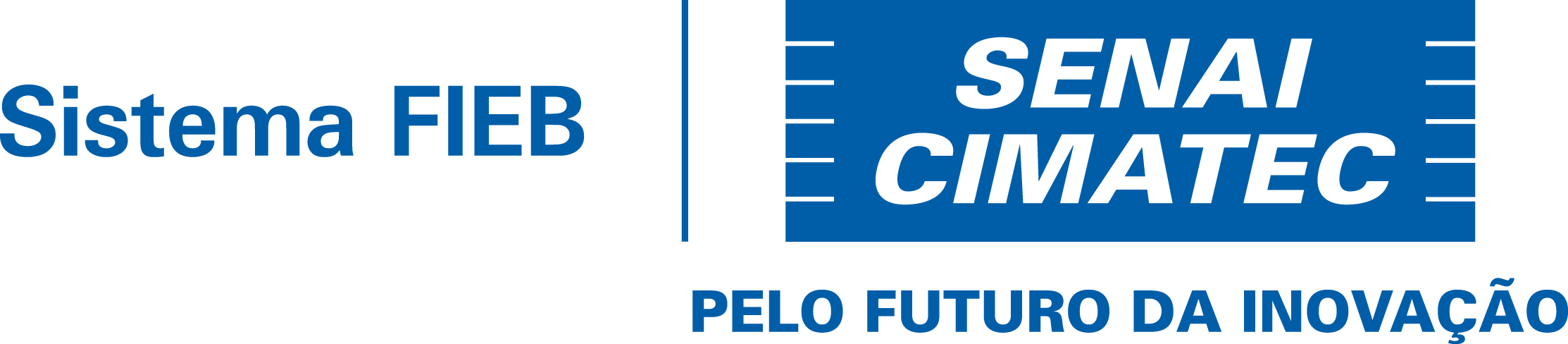 REFERÊNCIAS

PROJETO ALUMÍNIO. Manual Técnico. ACM: definição, vantagens, cores e acabamentos. São Paulo, v. 2, 2020.

PX-80. ESPECIFICAÇÕES | Slam Lidar Scanner PX80 Occipital Paracosm. Disponível em: https://www.scannerlaser.com.br/especificacoes. Acesso em: 7 abr 2021.

REMONDINO, F. Heritage Recording and 3D Modeling with Photogrammetry and 3D Scanning. Remote Sens, v. 3, p. 1104-1138, 2011.
 
REMONDINO, F.; BARAZZETTI, L.; NEX, F.; SCAIONI, M.; SARAZZI, D. UAV photogrammetry for mapping and 3D modeling – Current status and future perspectives. In: International Archives of the Photogrammetry, Remote Sensing and Spatial Information Sciences, 38., 2011, Zurich. Proceedings... Zurich: ISPRS, 2011. p. 25-31.
Fonte: Brasil ao Cubo (2021).
Fonte: Alucobond (2021).
Apresentação Theoprax - Samara Queiroz  
Tecnologia de mapeamento 3D para a otimização de projetos e processos de fachadas industrializadas em ACM
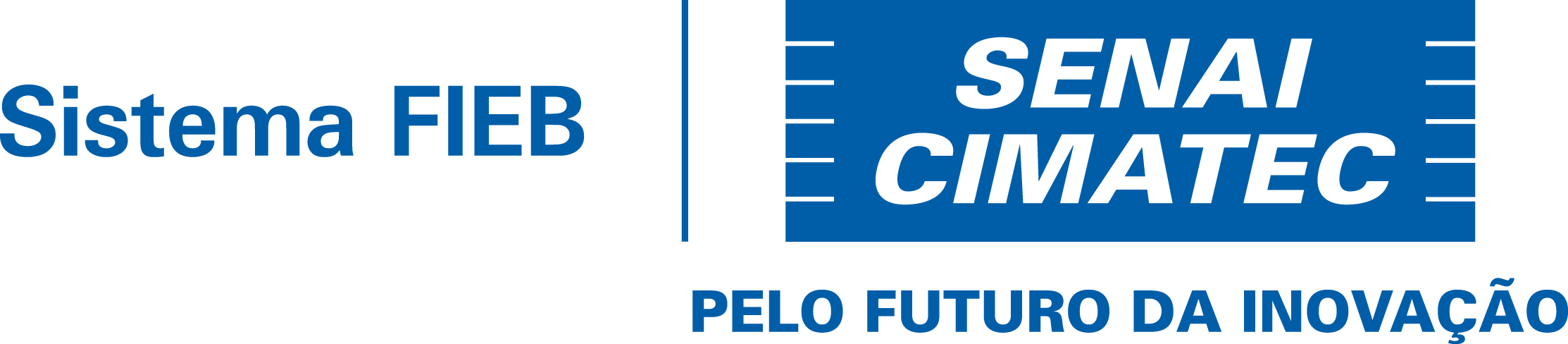 REFERÊNCIAS


SIEBERT, S; TEIZER, J. Mobile 3D mapping for surveying earthwork projects using an Unmanned Aerial Vehicle (UAV) system. Automation in Construction, v.41, p. 1-14, 2014.
Fonte: Brasil ao Cubo (2021).
Fonte: Alucobond (2021).
Apresentação Theoprax - Samara Queiroz  
Tecnologia de mapeamento 3D para a otimização de projetos e processos de fachadas industrializadas em ACM
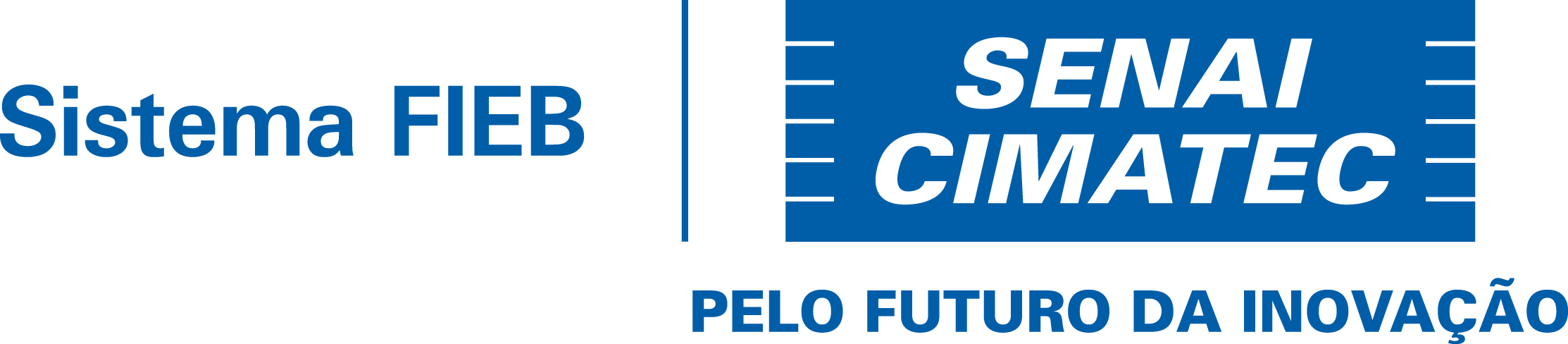 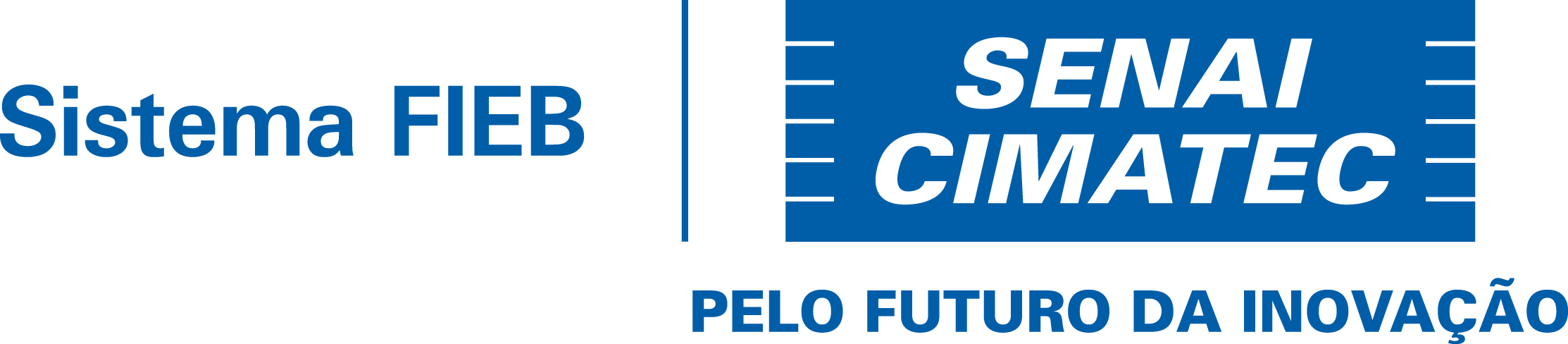